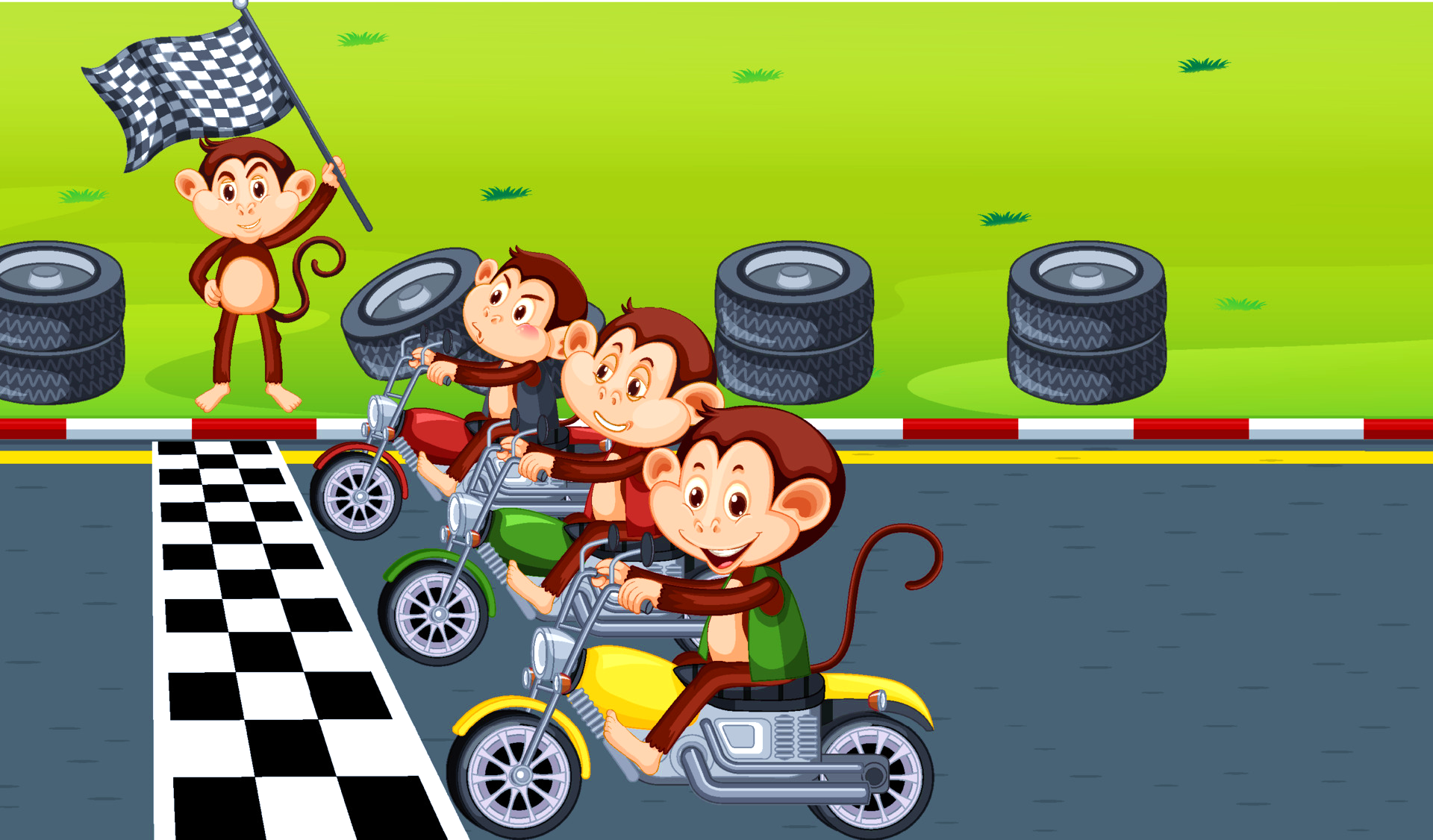 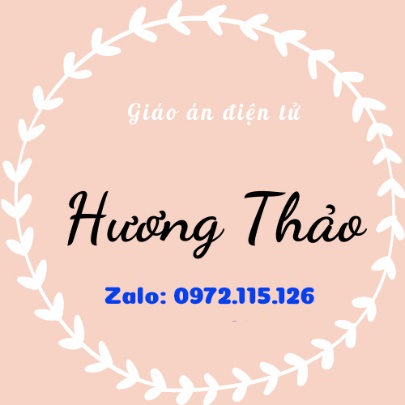 Toán
Bài 66: XEM ĐỒNG HỒ. THÁNG -NĂM
(Tiết 2)
Nguyễn Thị Ái Quyên
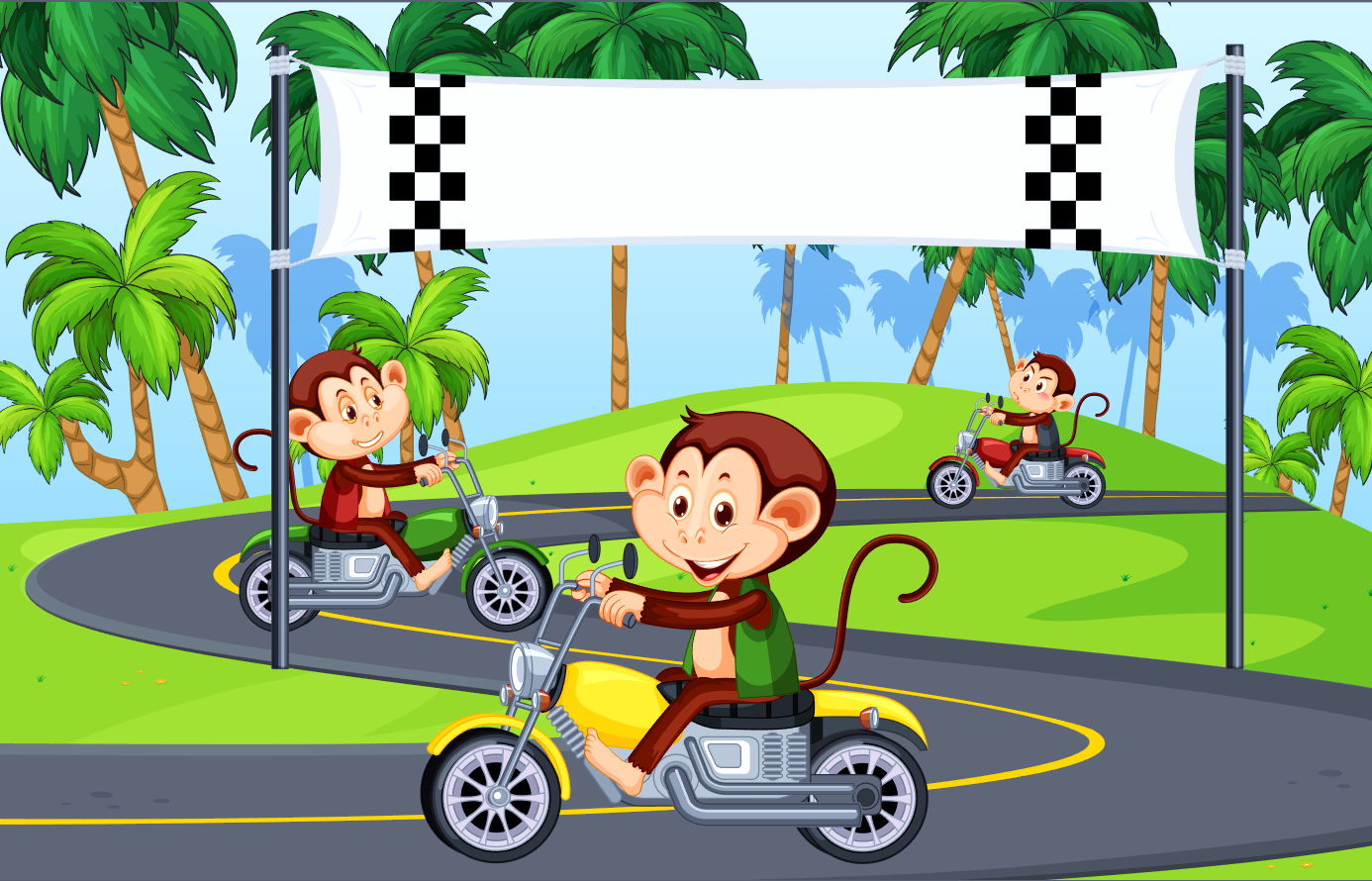 KHỞI ĐỘNG
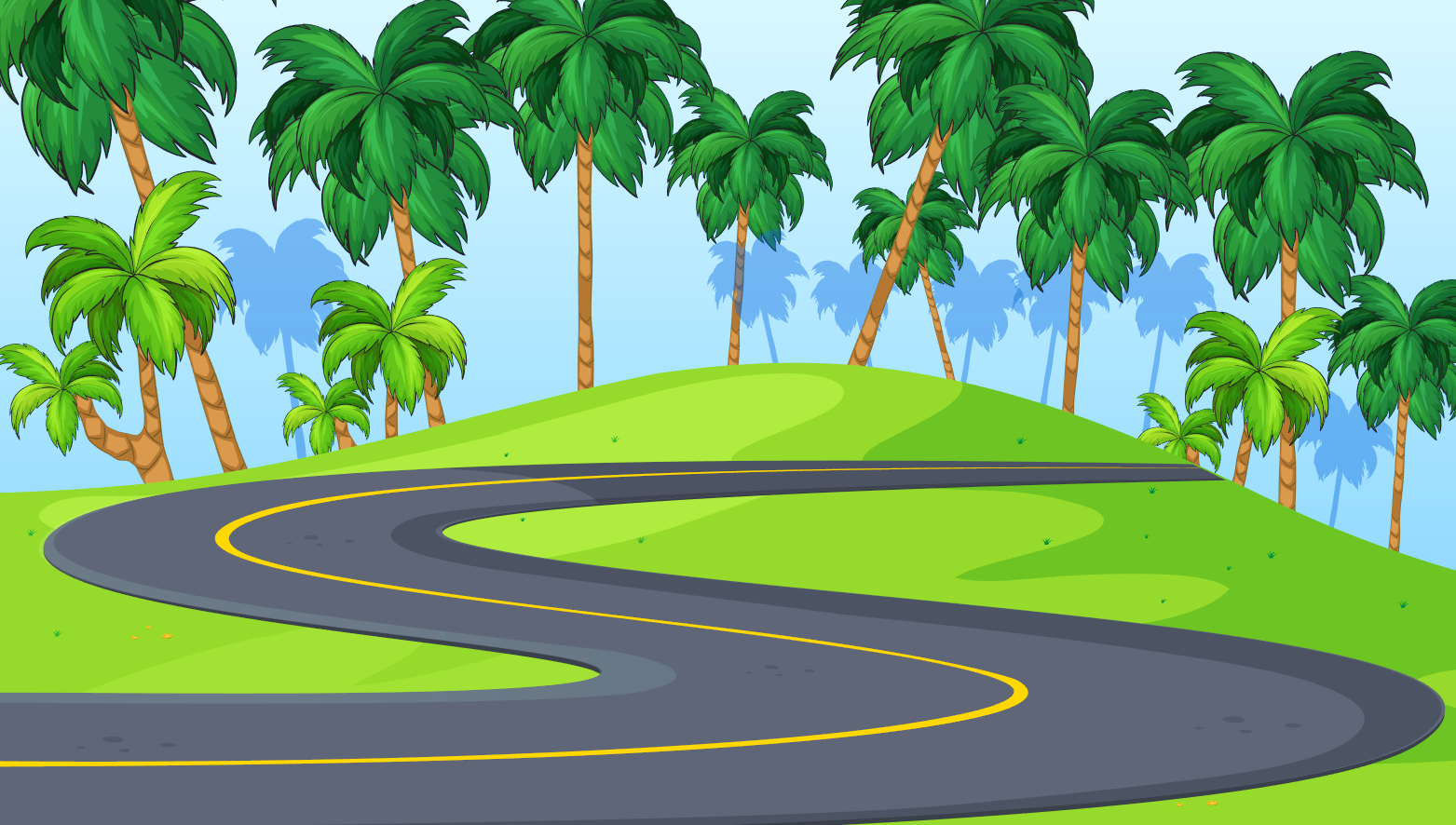 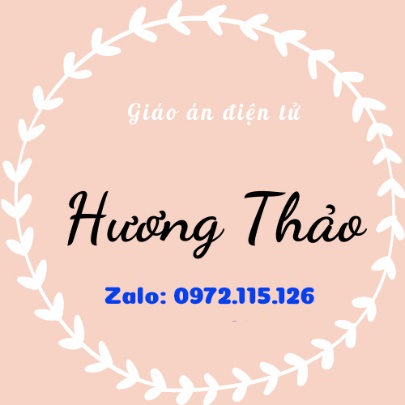 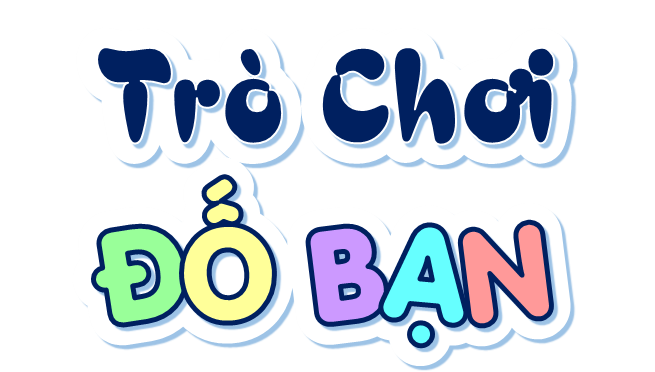 LUẬT CHƠI
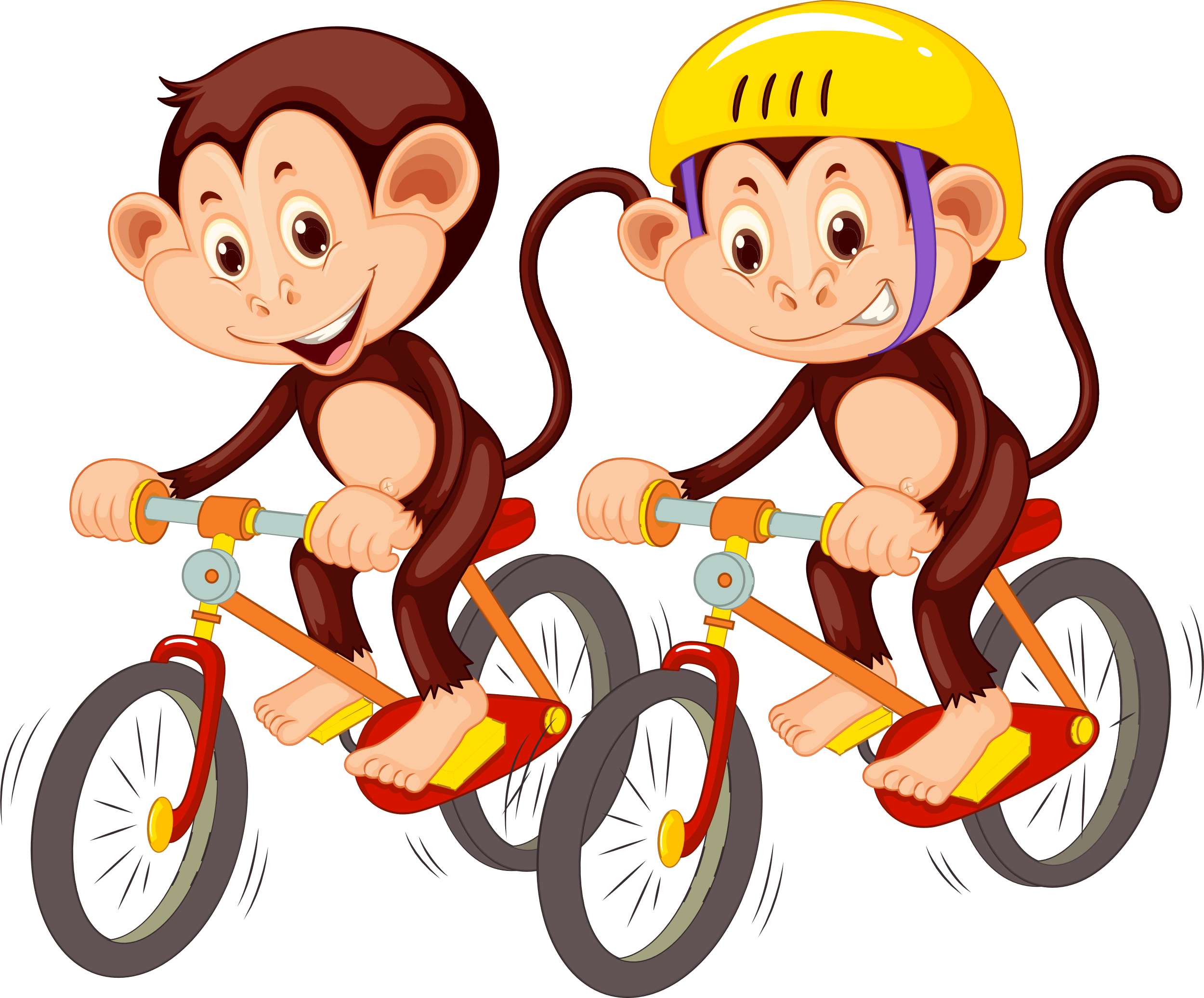 GV đưa đồng hồ 
(hoặc GV đọc giờ)
01
HS đọc giờ (hoặc HS xoay kim đồng hồ theo yêu cầu của GV)
02
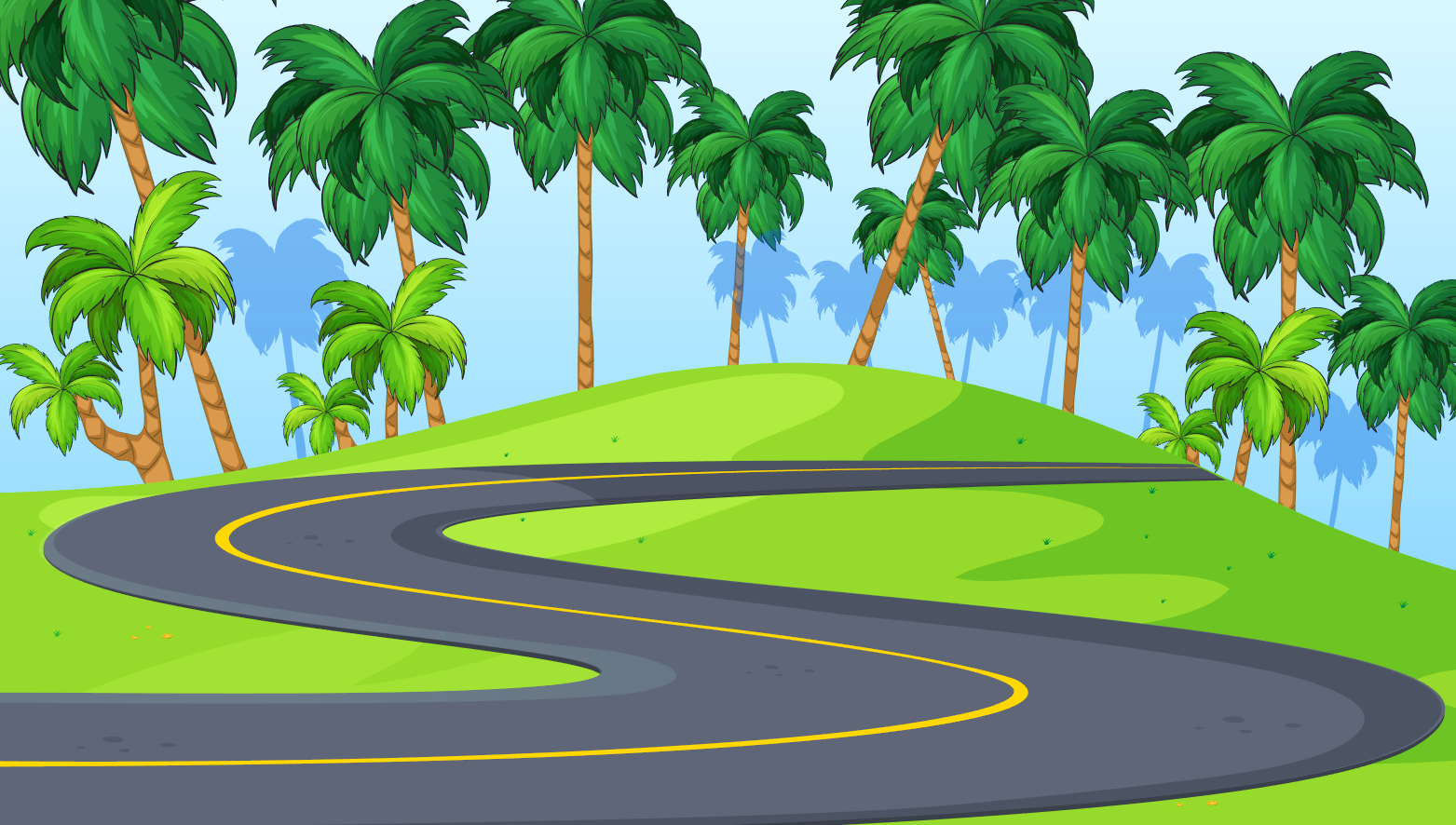 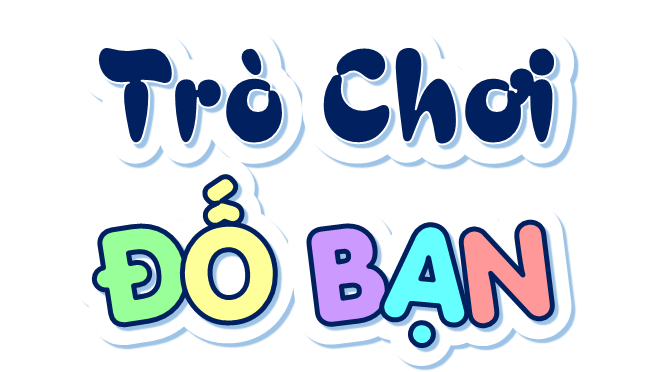 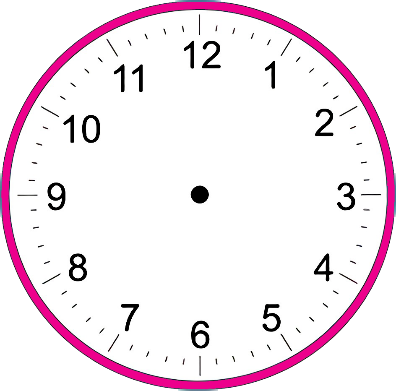 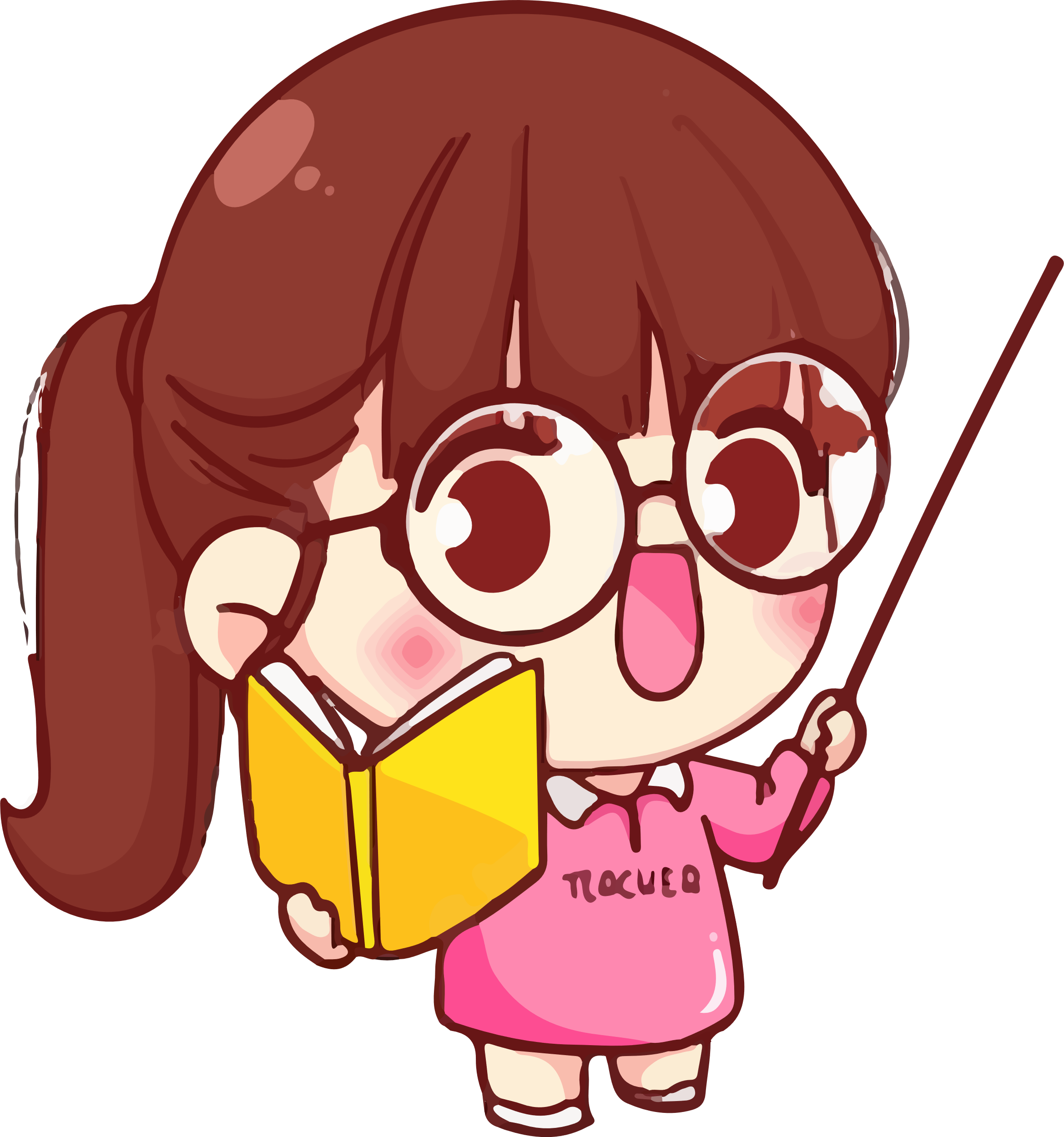 2 giờ 30 phút
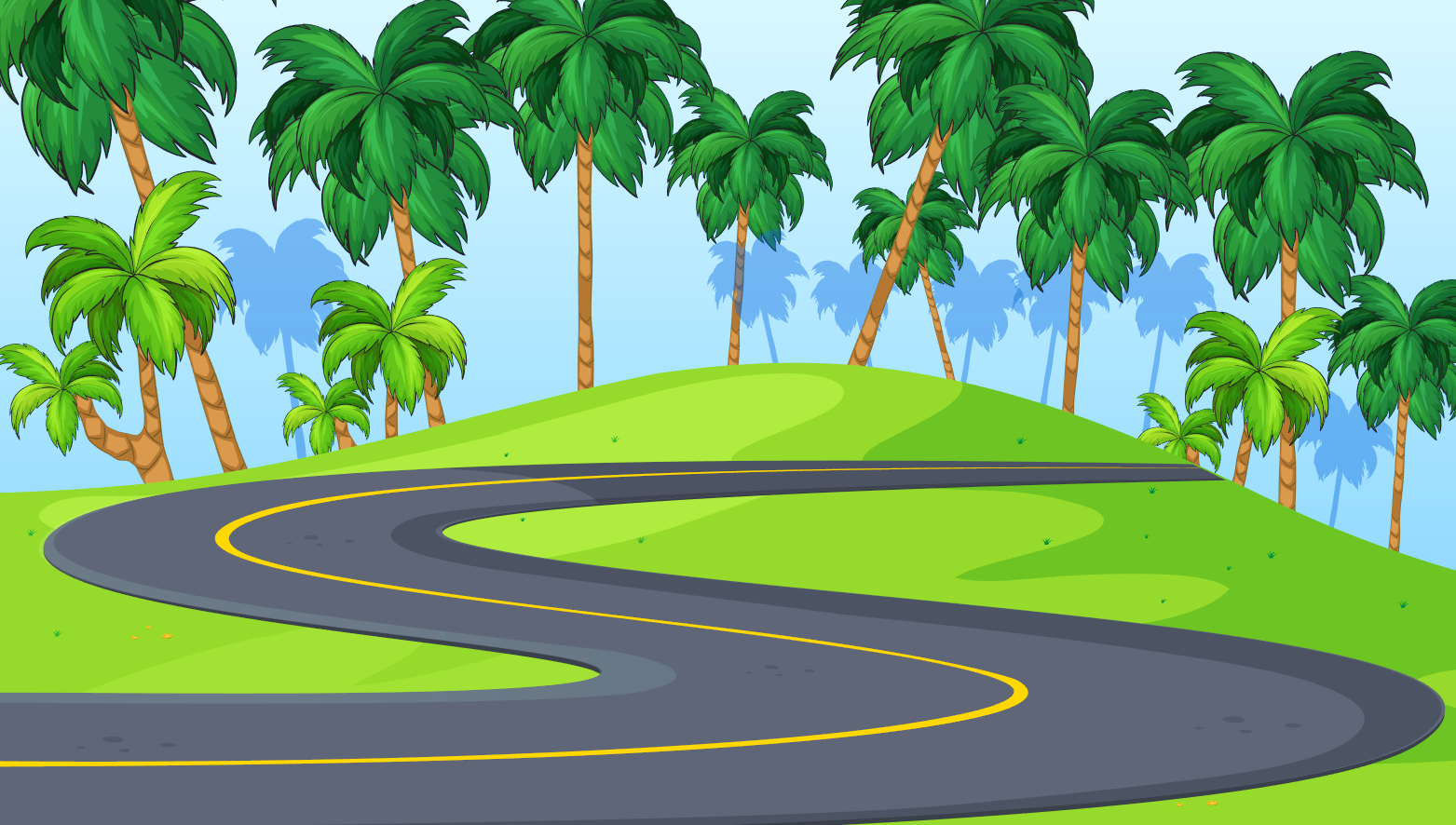 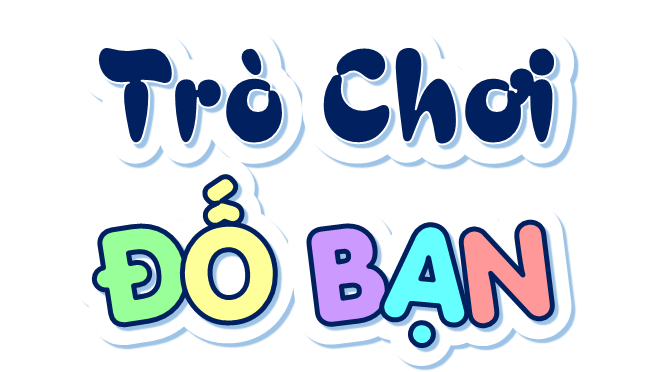 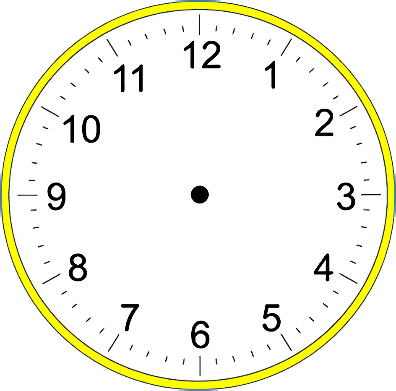 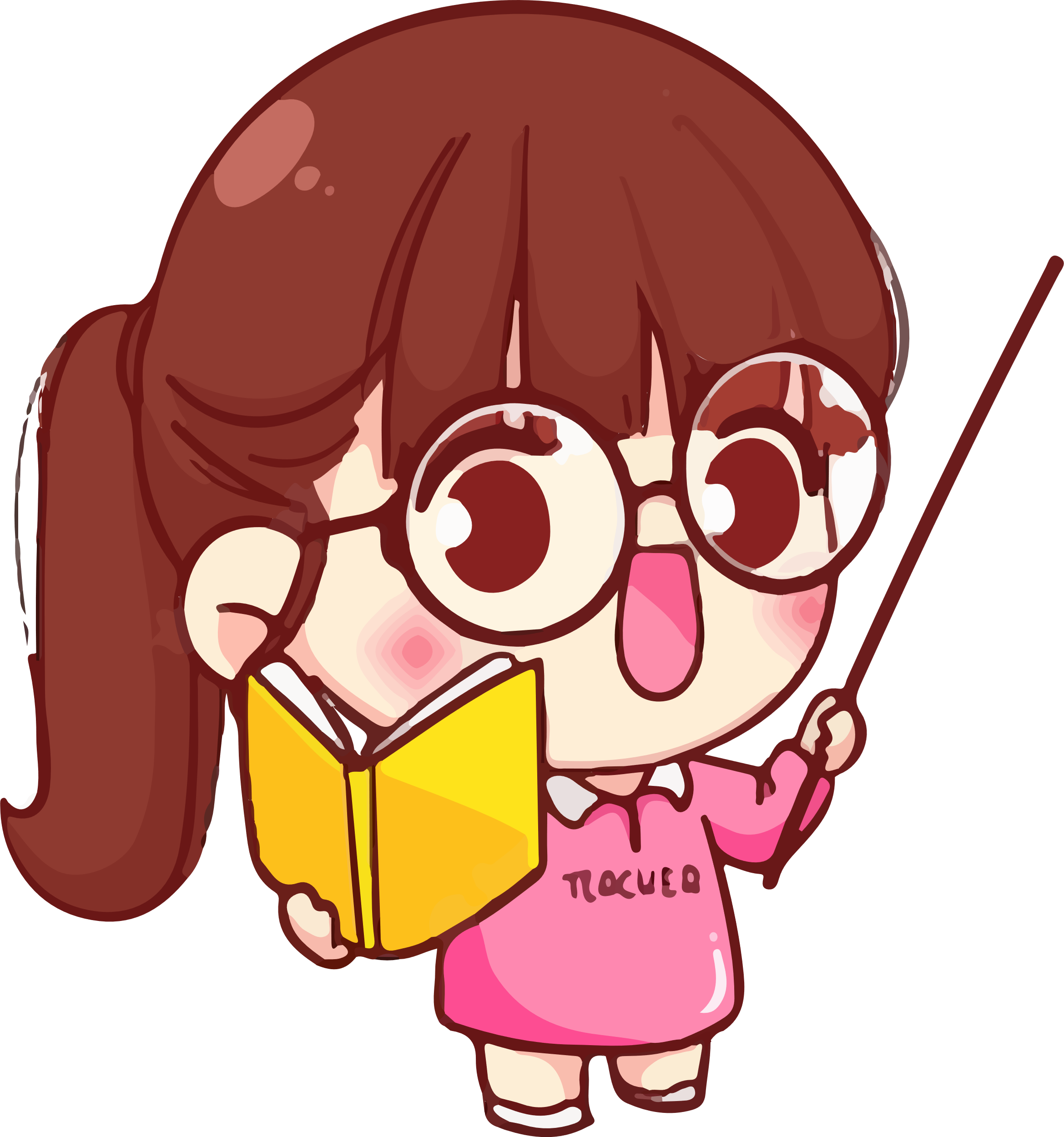 9 giờ 45 phút
hay
10 giờ kém 15 phút
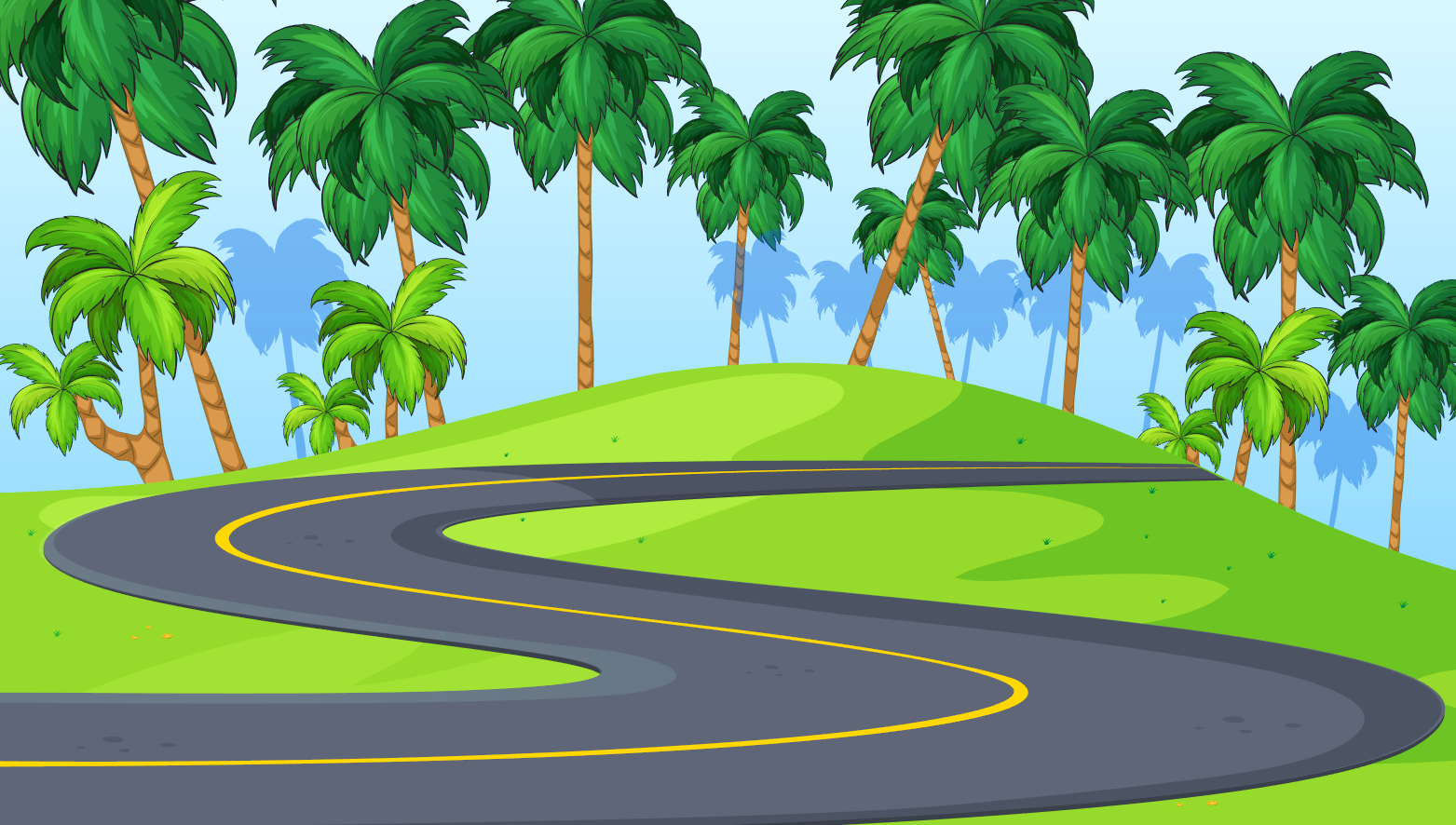 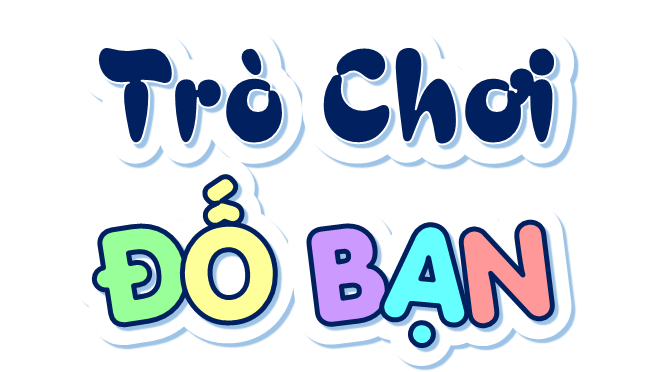 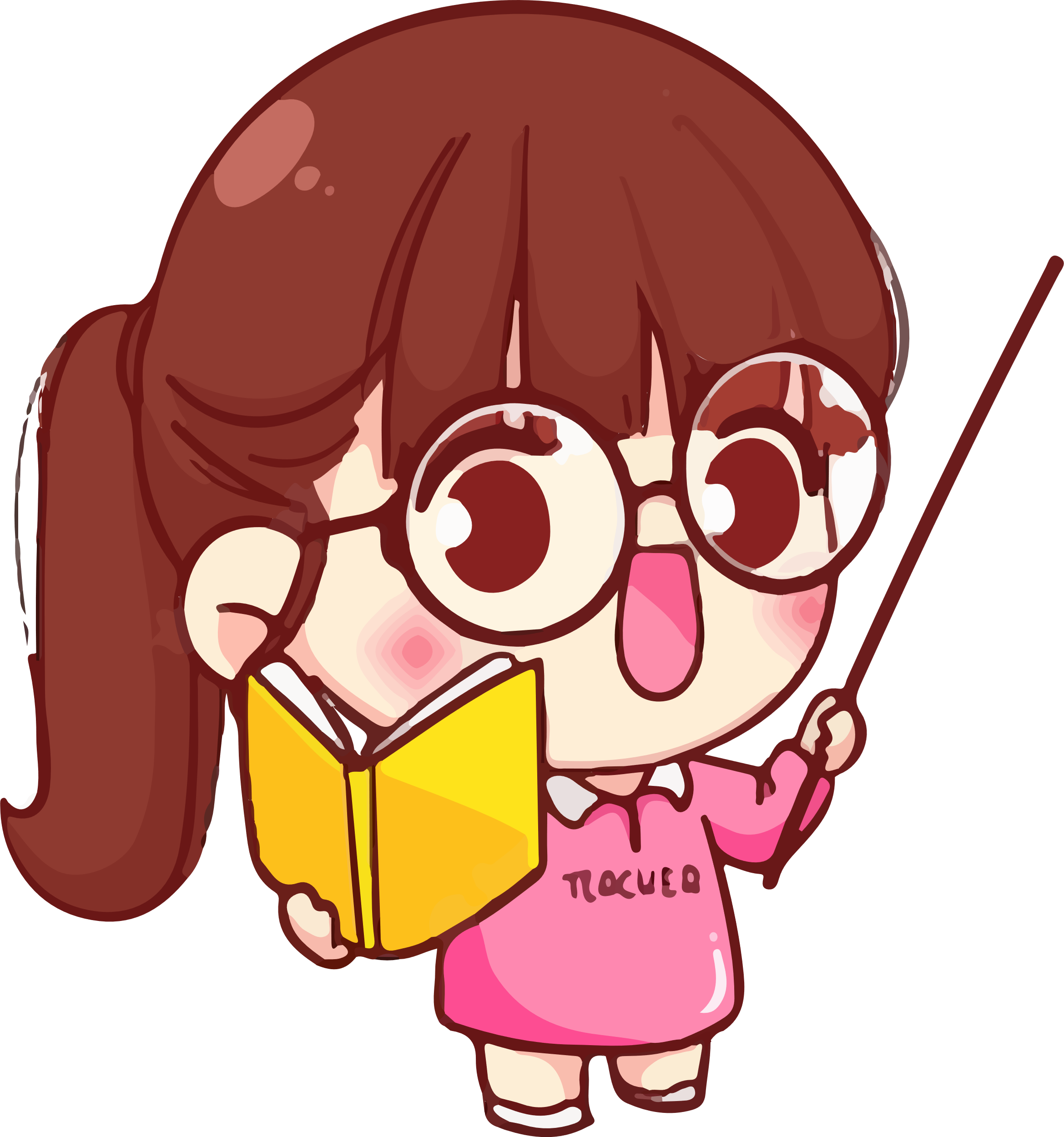 8 giờ 10 phút
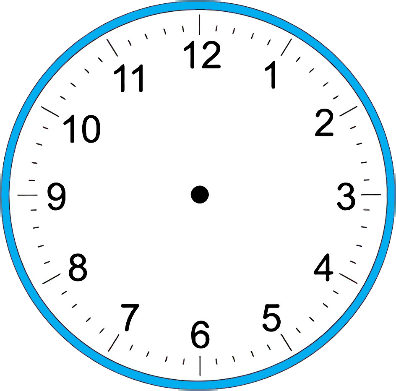 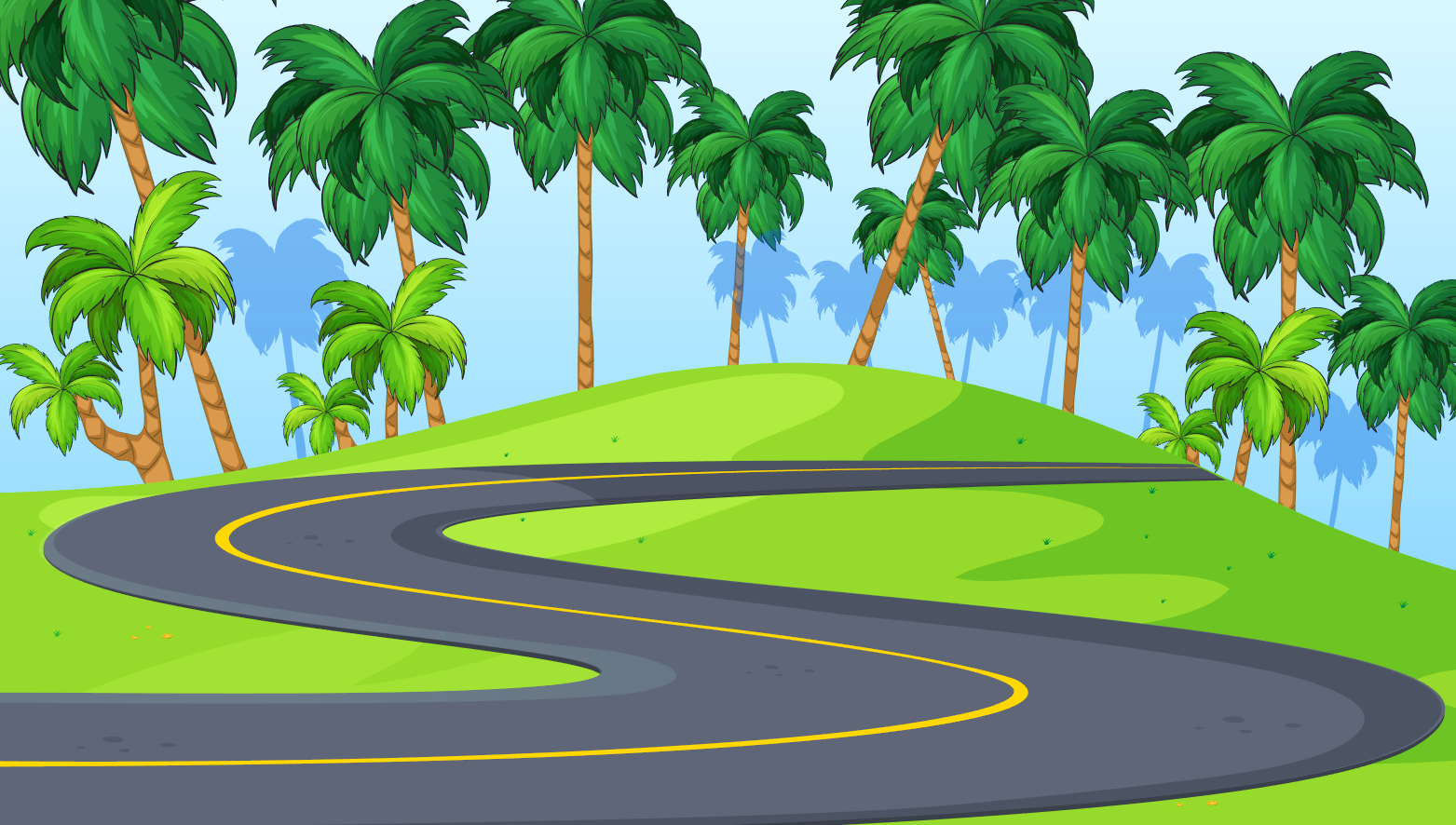 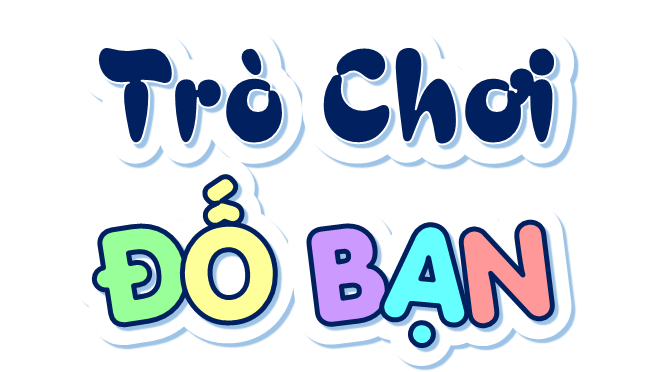 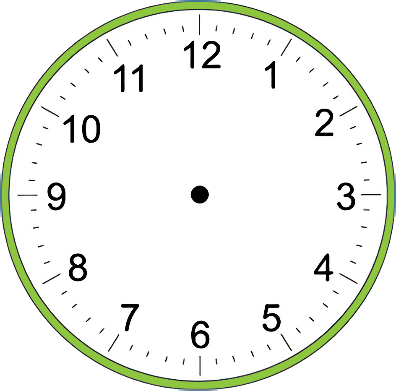 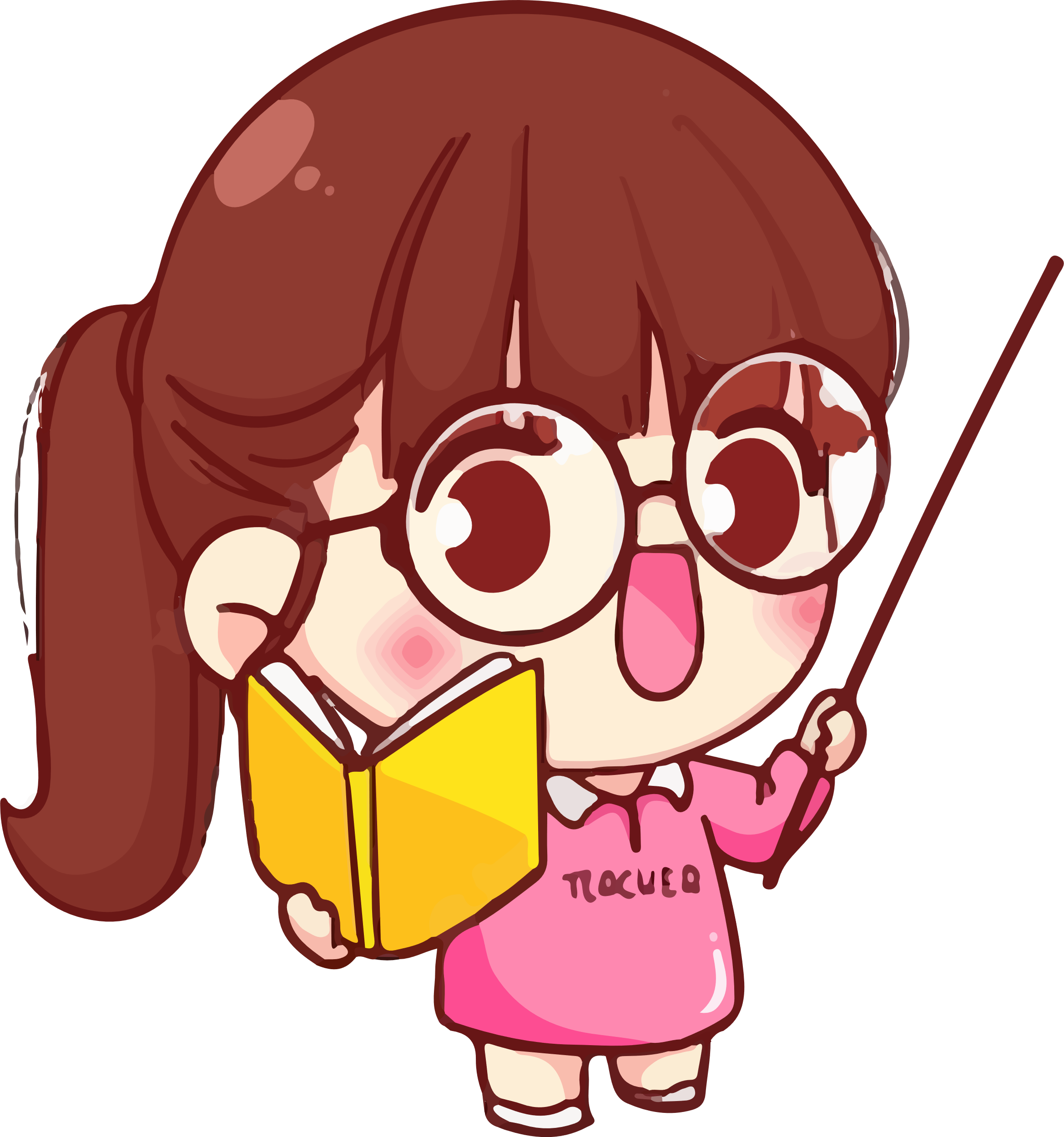 4 giờ
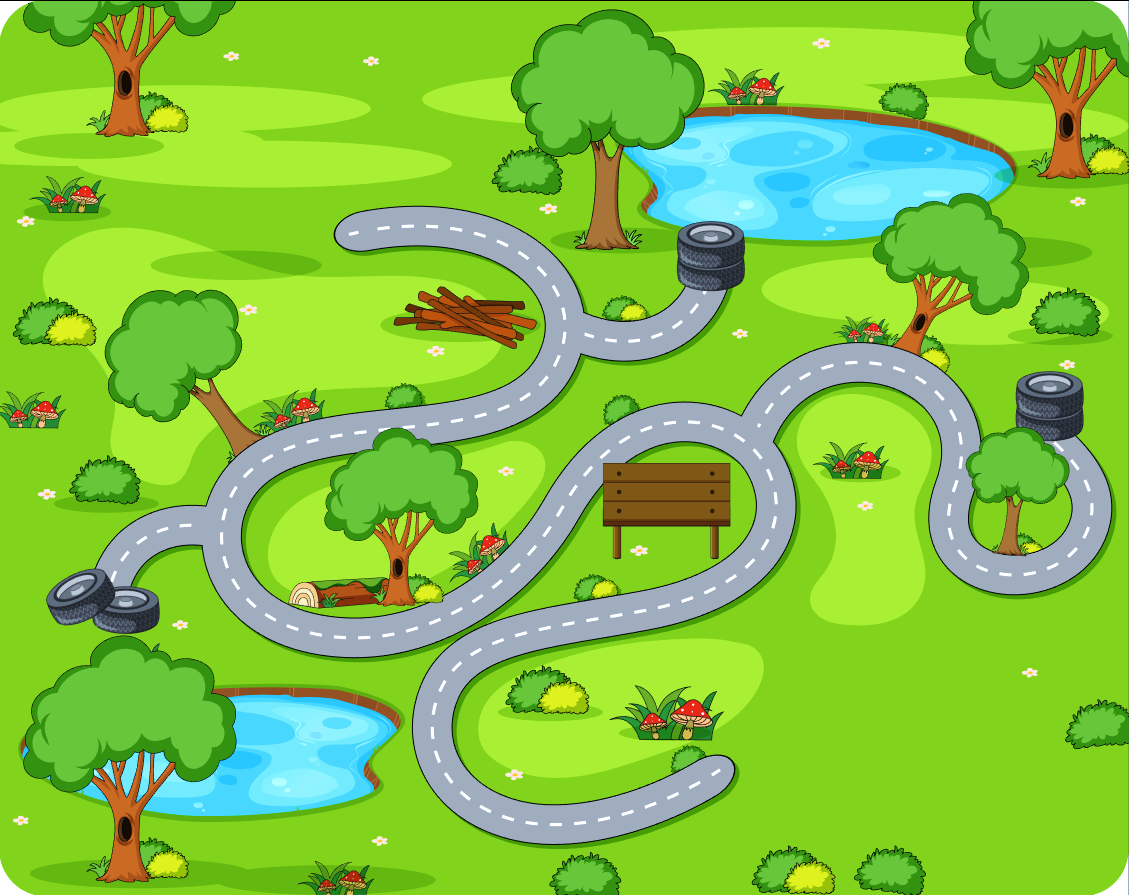 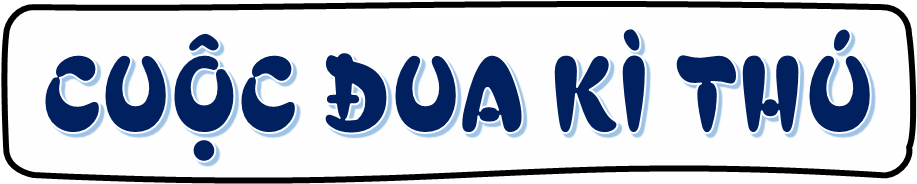 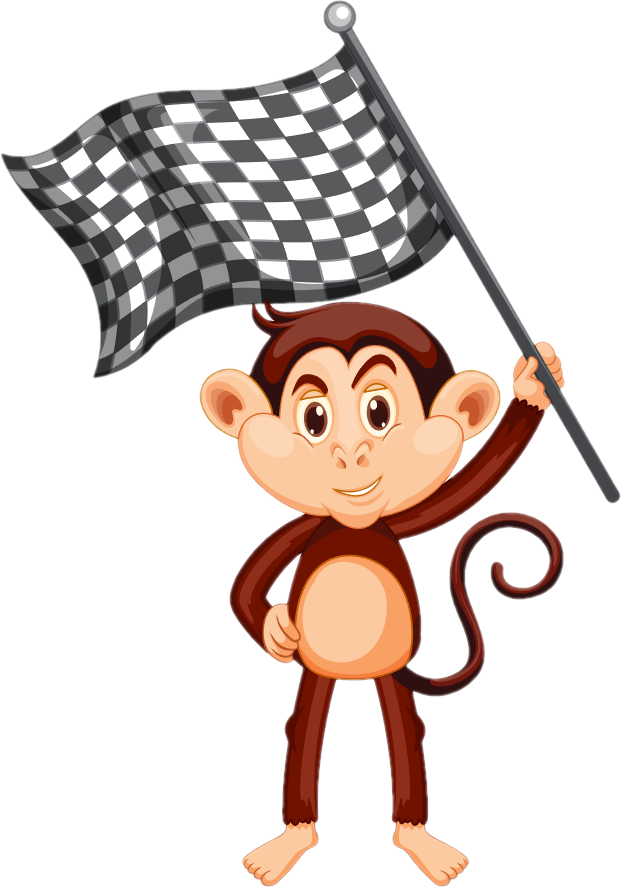 4
3
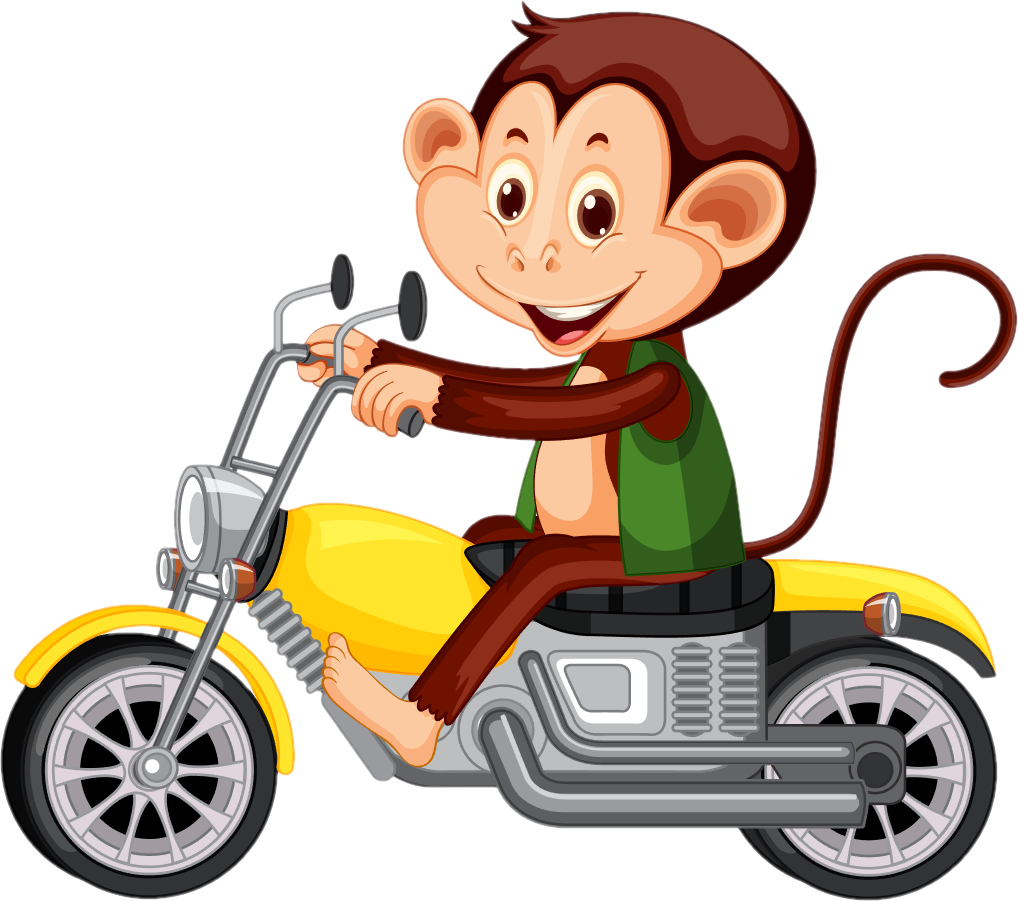 1
2
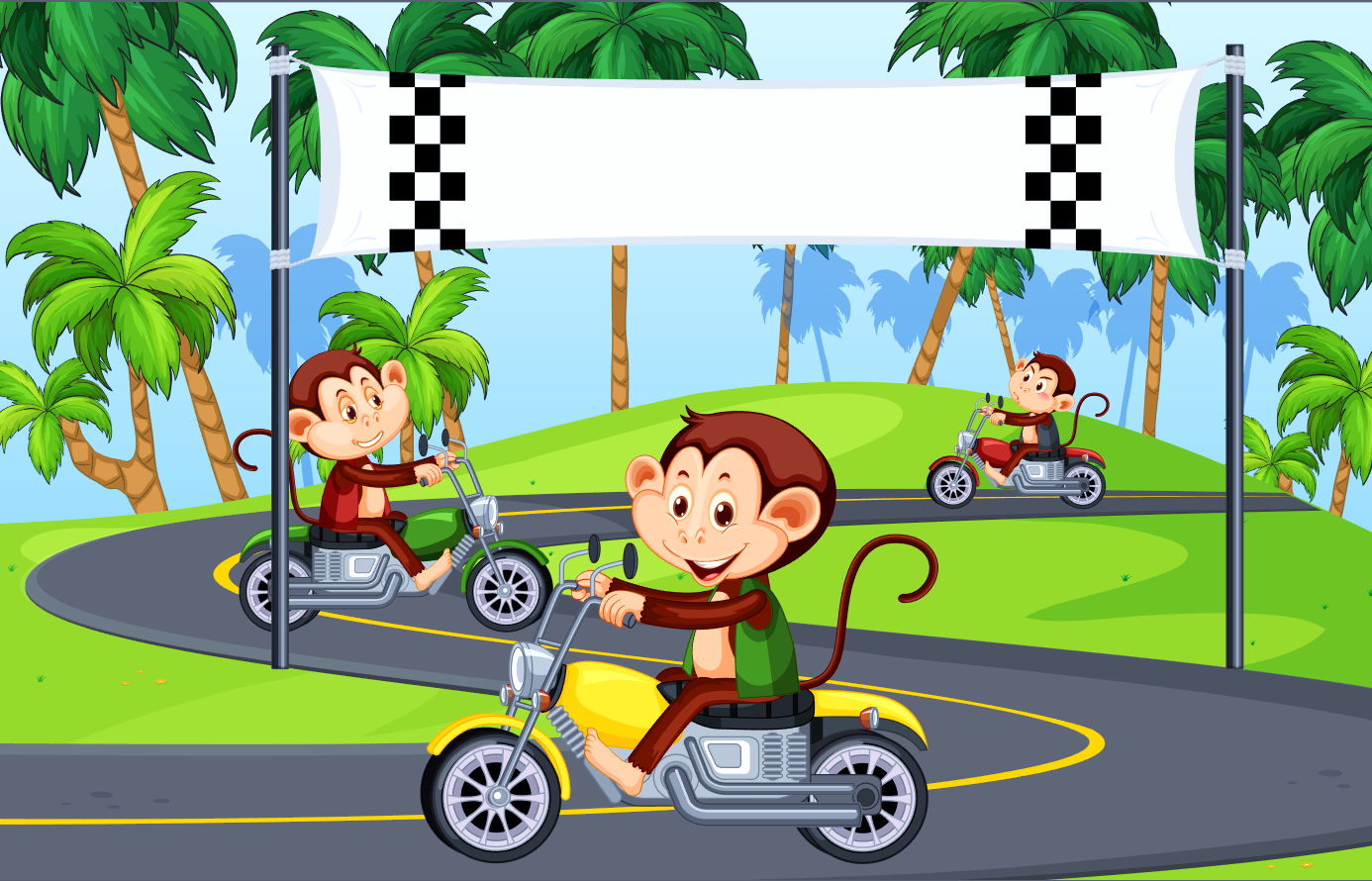 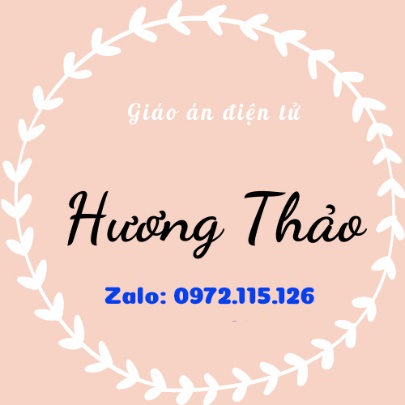 Khám phá
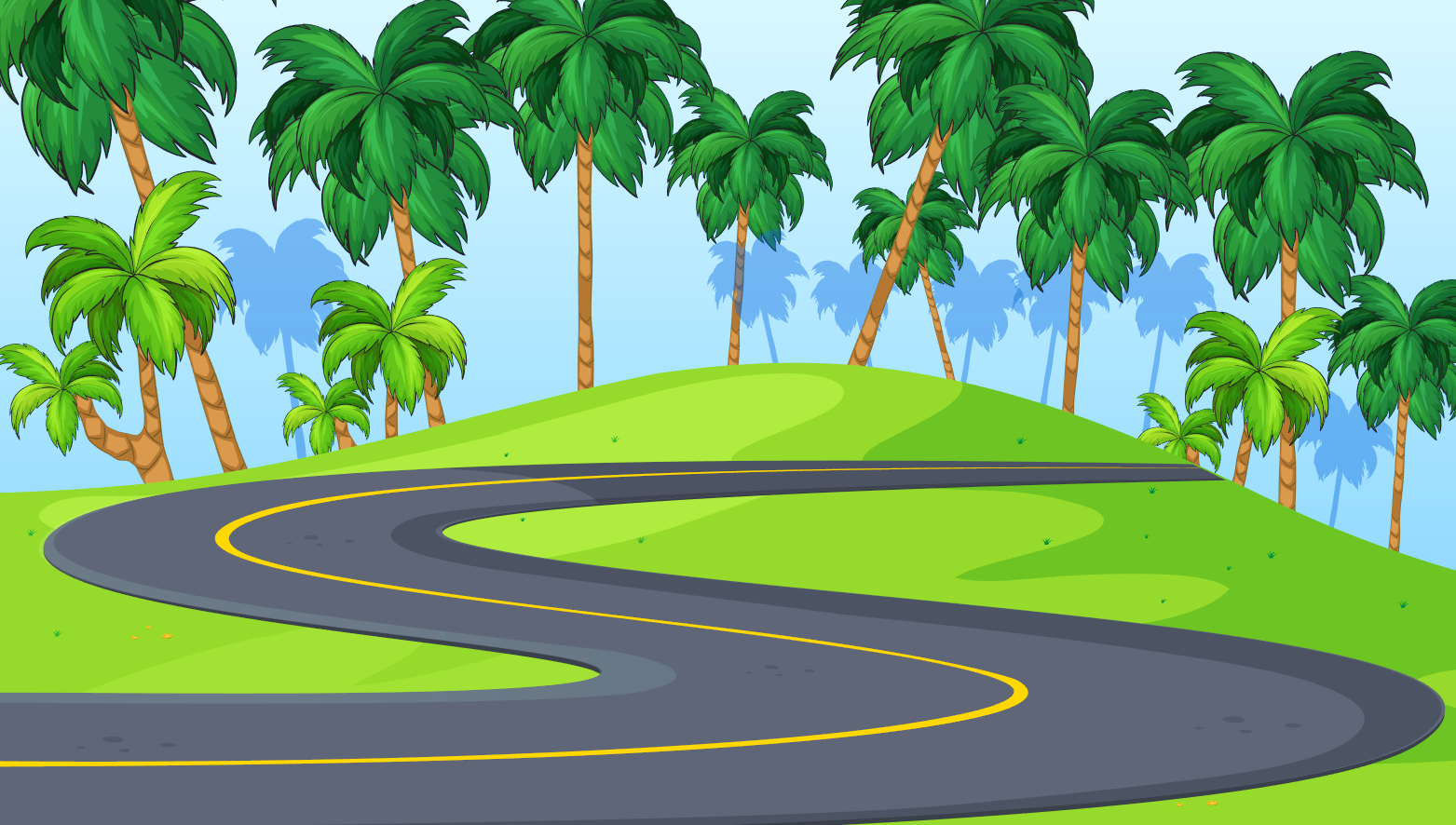 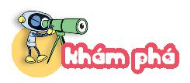 Một năm có 12 tháng. Em chờ 12 tháng nữa nhé!
Hôm qua là sinh nhật của em. Thế bao giờ em làm sinh nhật tiếp ạ?
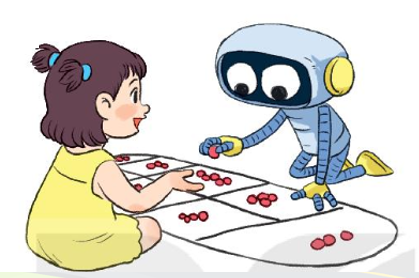 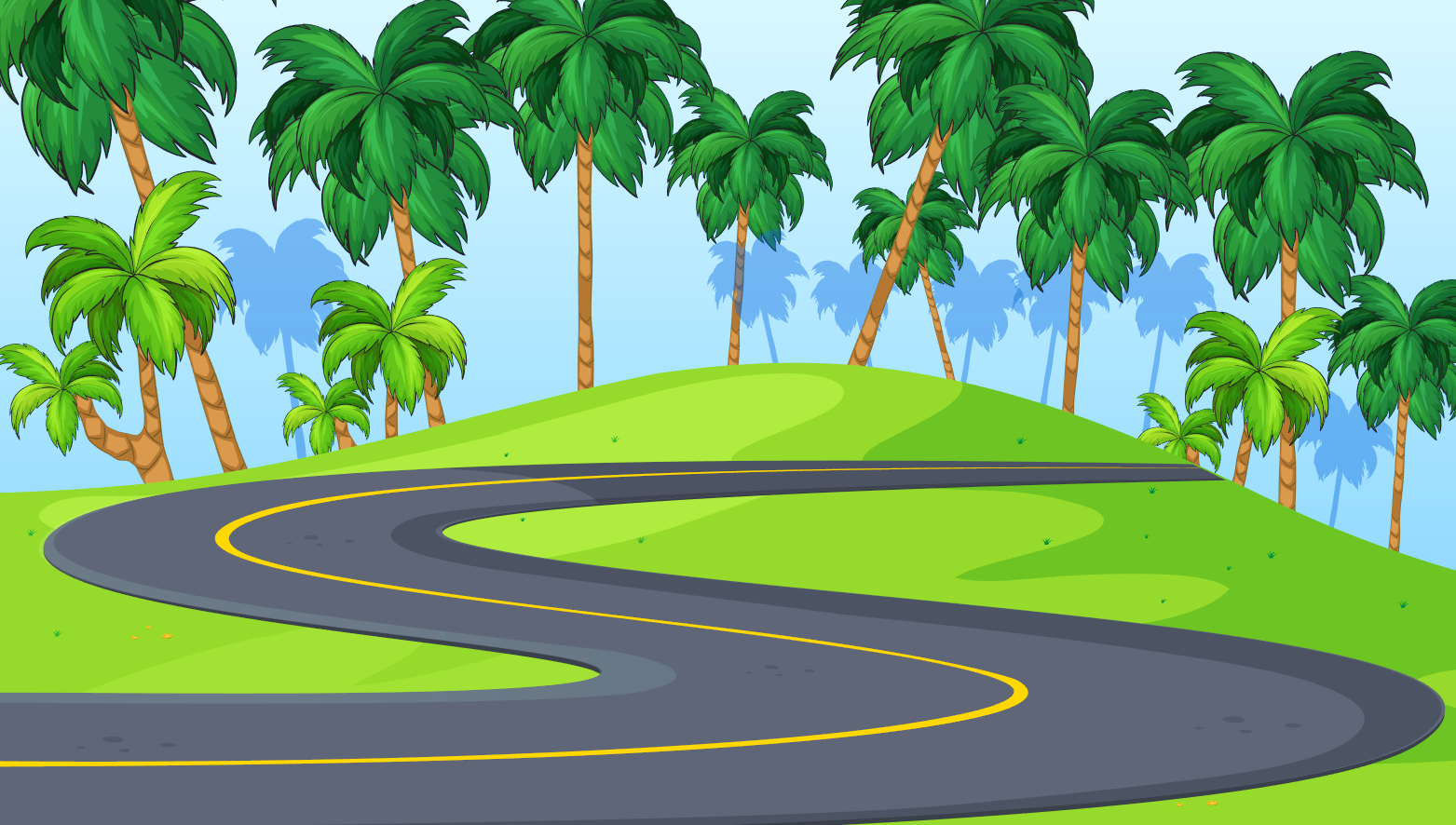 Một năm có 12 tháng là: tháng Một, tháng Hai, tháng Ba, tháng Bốn, tháng Năm, tháng Sáu, tháng Bảy, tháng Tám, tháng Chín, tháng Mười, tháng Mười Một, tháng Mười hai.
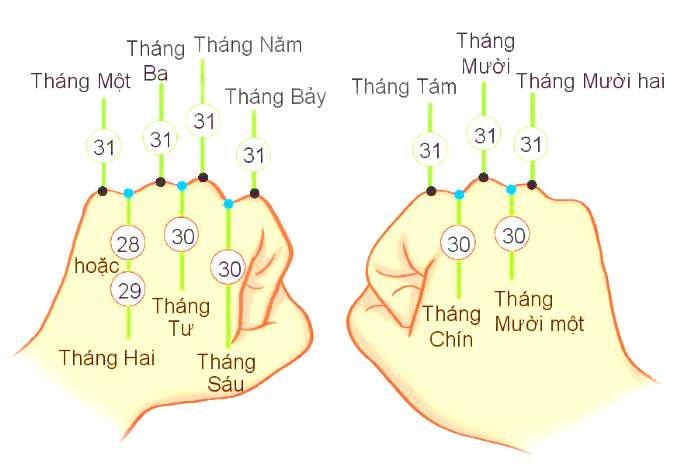 Số ngày trong từng tháng là:
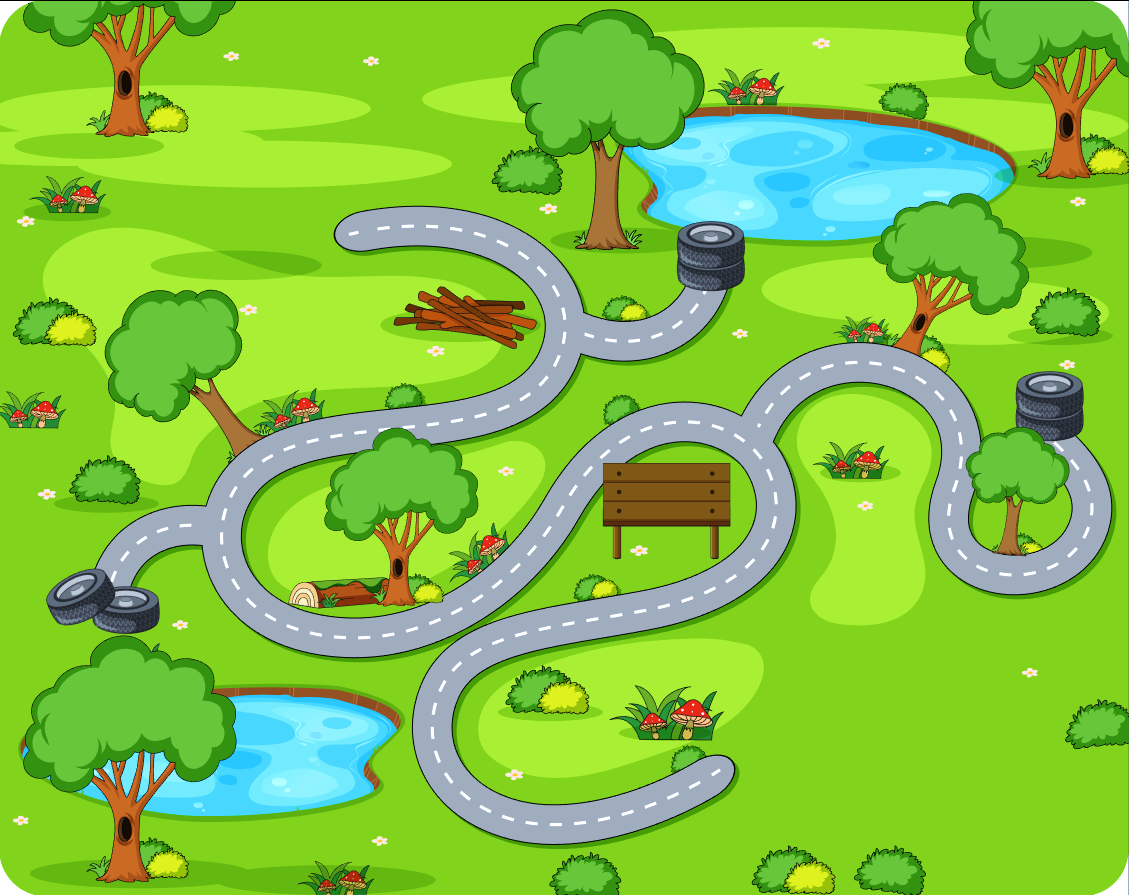 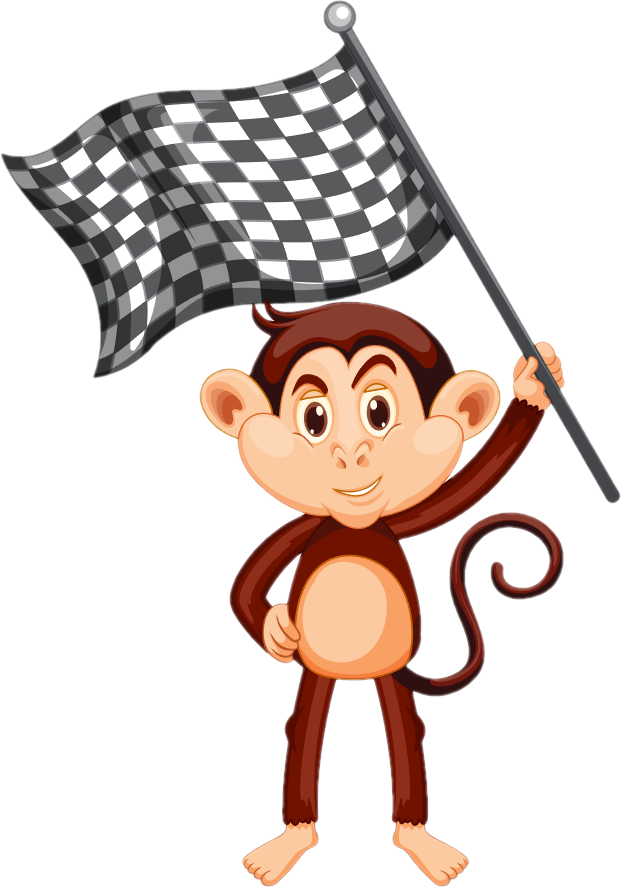 CUỘC ĐUA KÌ THÚ
4
3
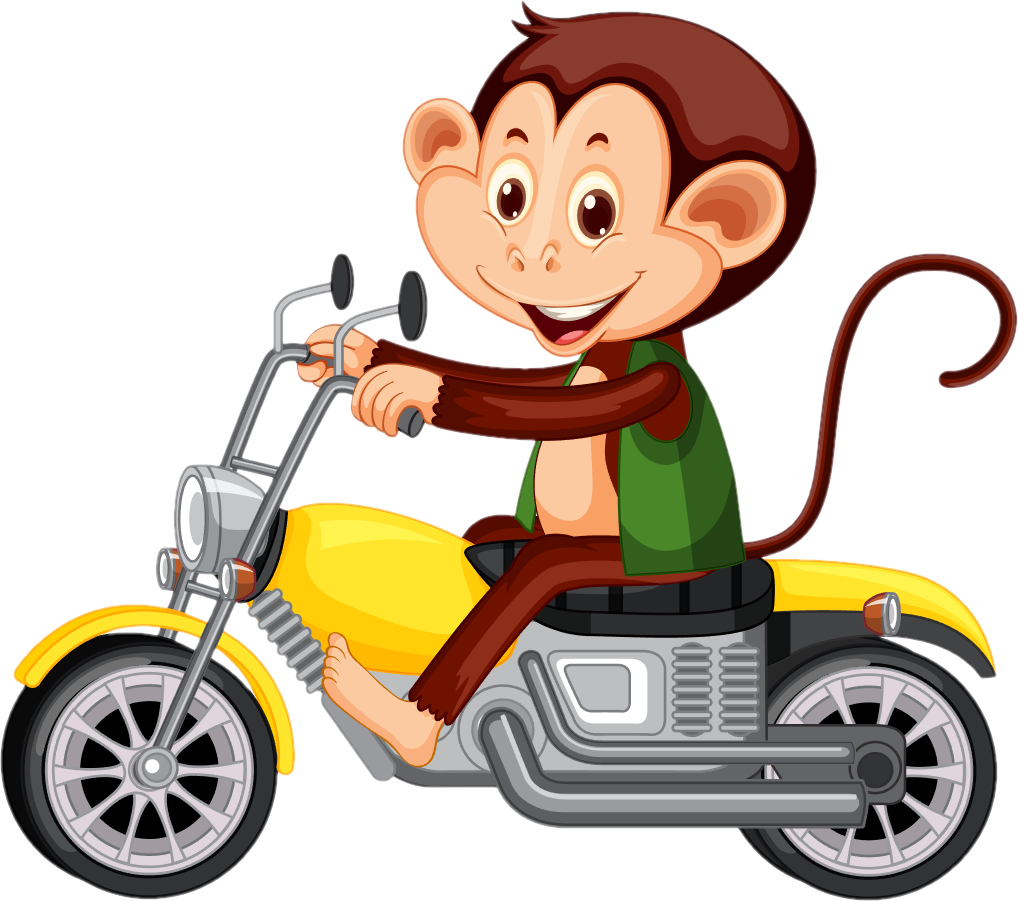 1
2
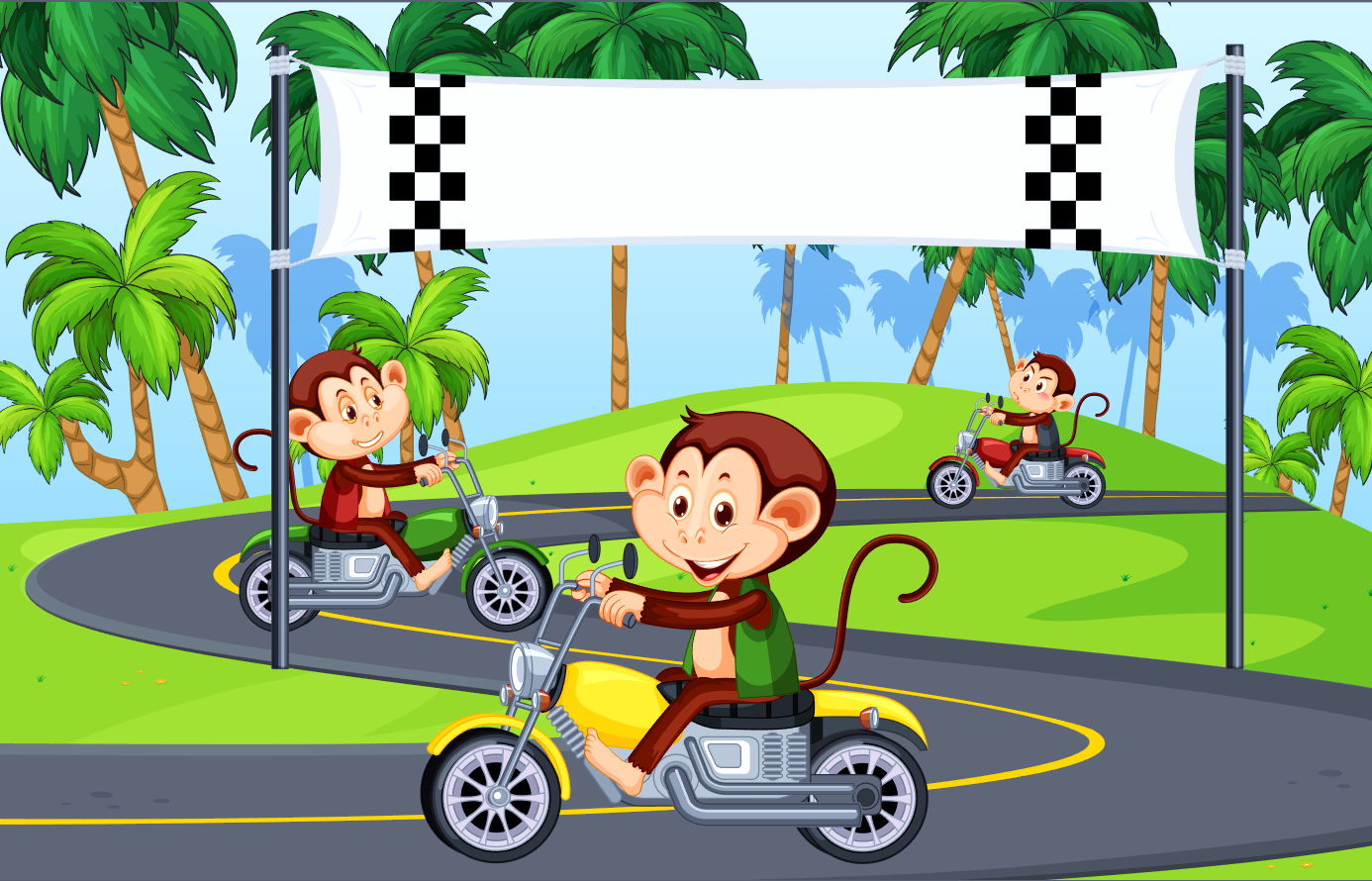 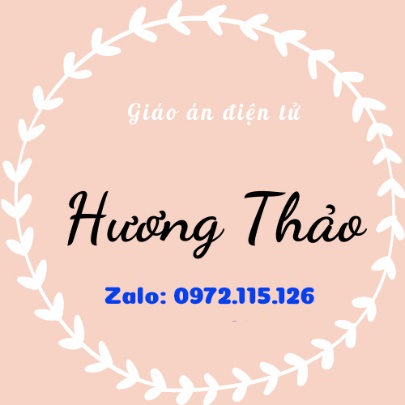 Hoạt động
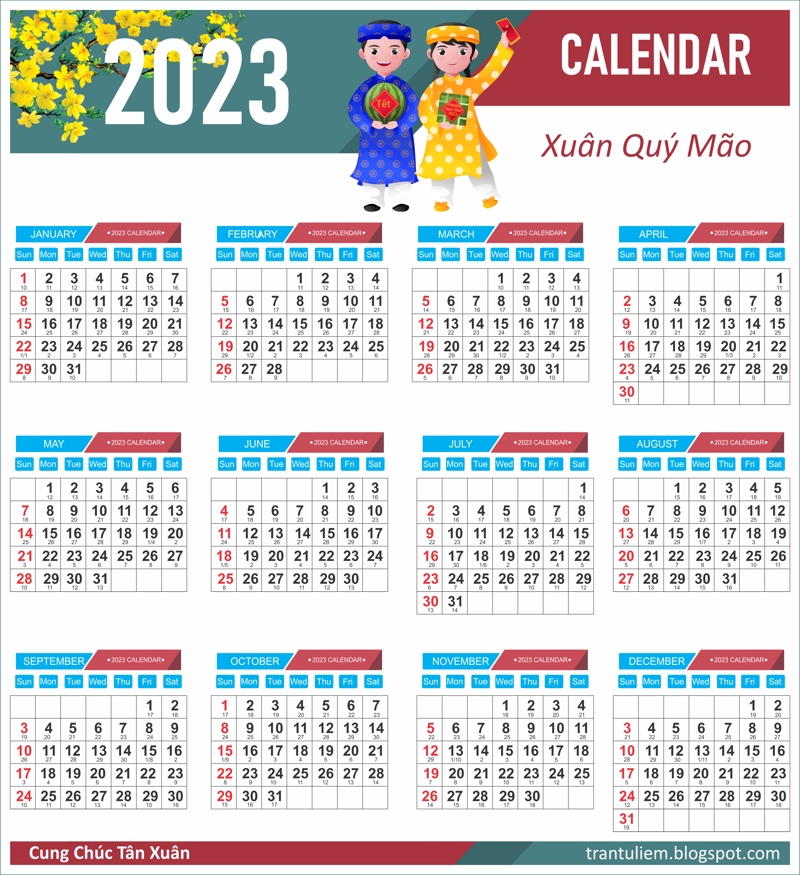 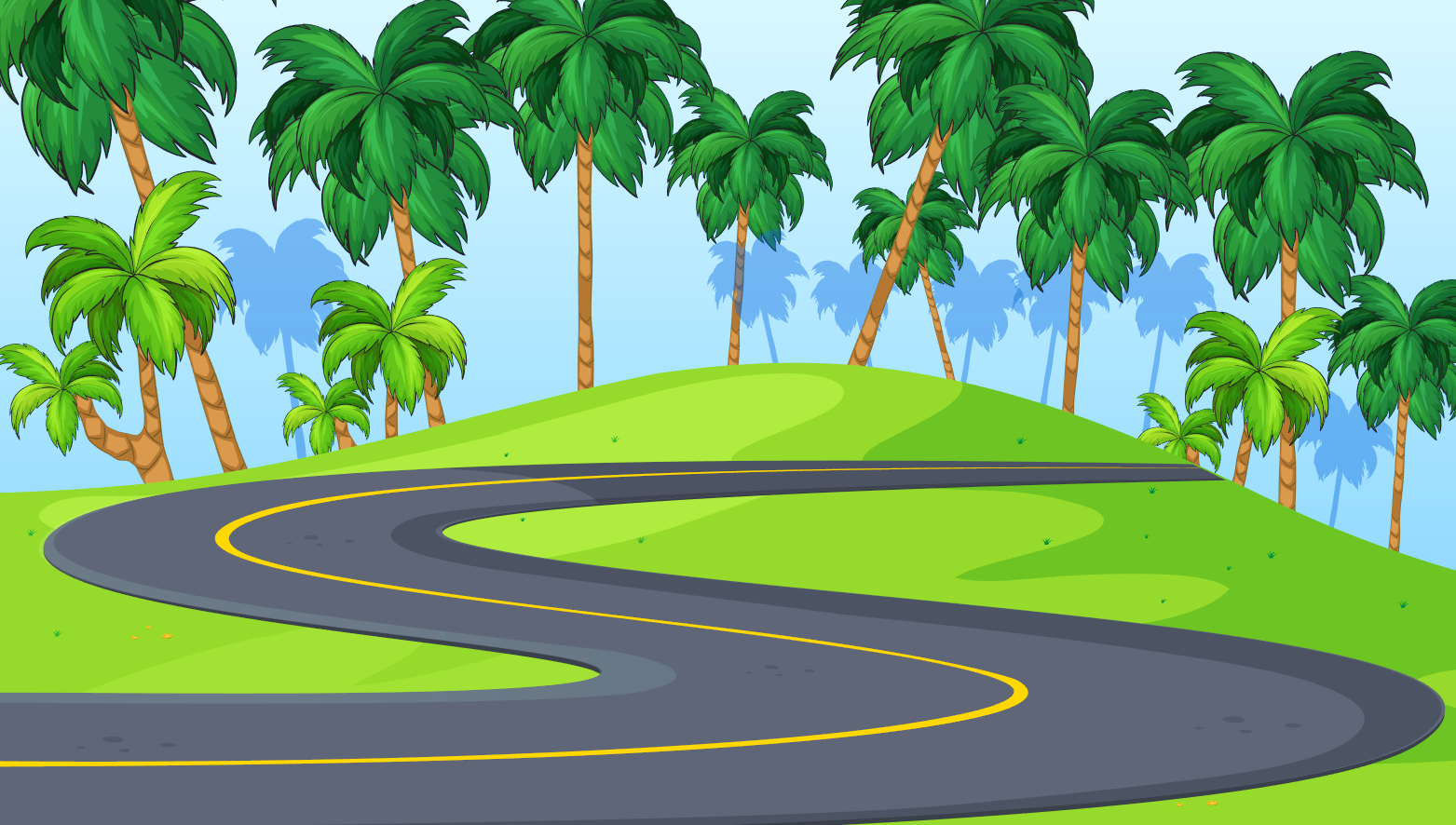 Quan sát tờ lịch năm nay và cho biết:
Những tháng nào có 30 ngày.


b) Những tháng nào có 31 ngày.



c) Tháng 2 năm nay có bao nhiêu ngày.
Những tháng có 30 ngày: Tháng 4, tháng 6, tháng 9, tháng 11
Những tháng có 31 ngày: Tháng 1, tháng 3, tháng 5, tháng 7, tháng 8, tháng 10, tháng 12
Tháng 2 năm 2023 có 28 ngày.
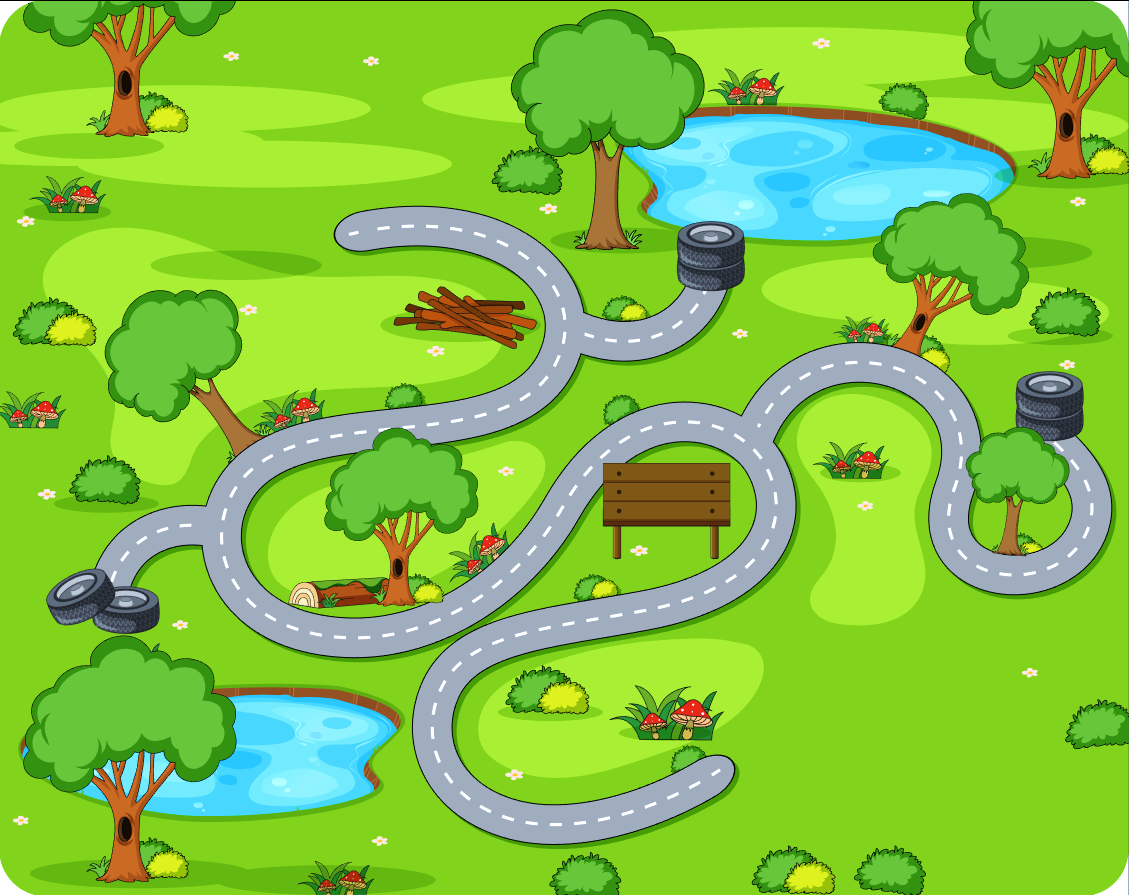 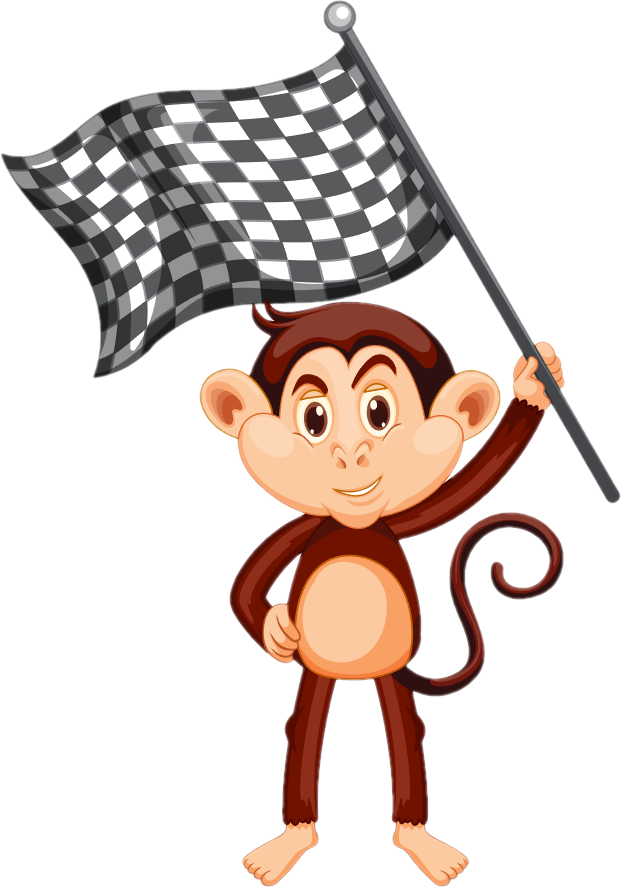 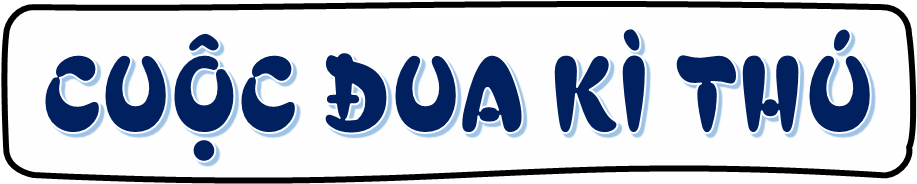 4
3
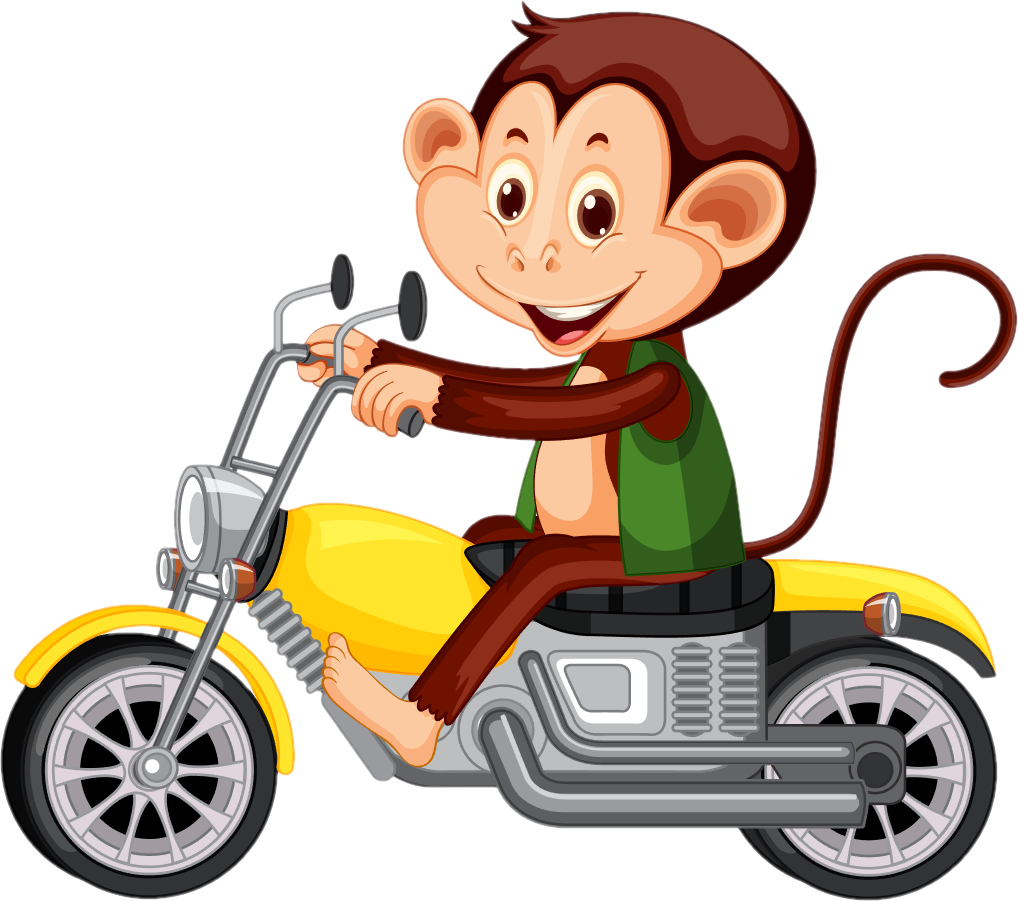 2
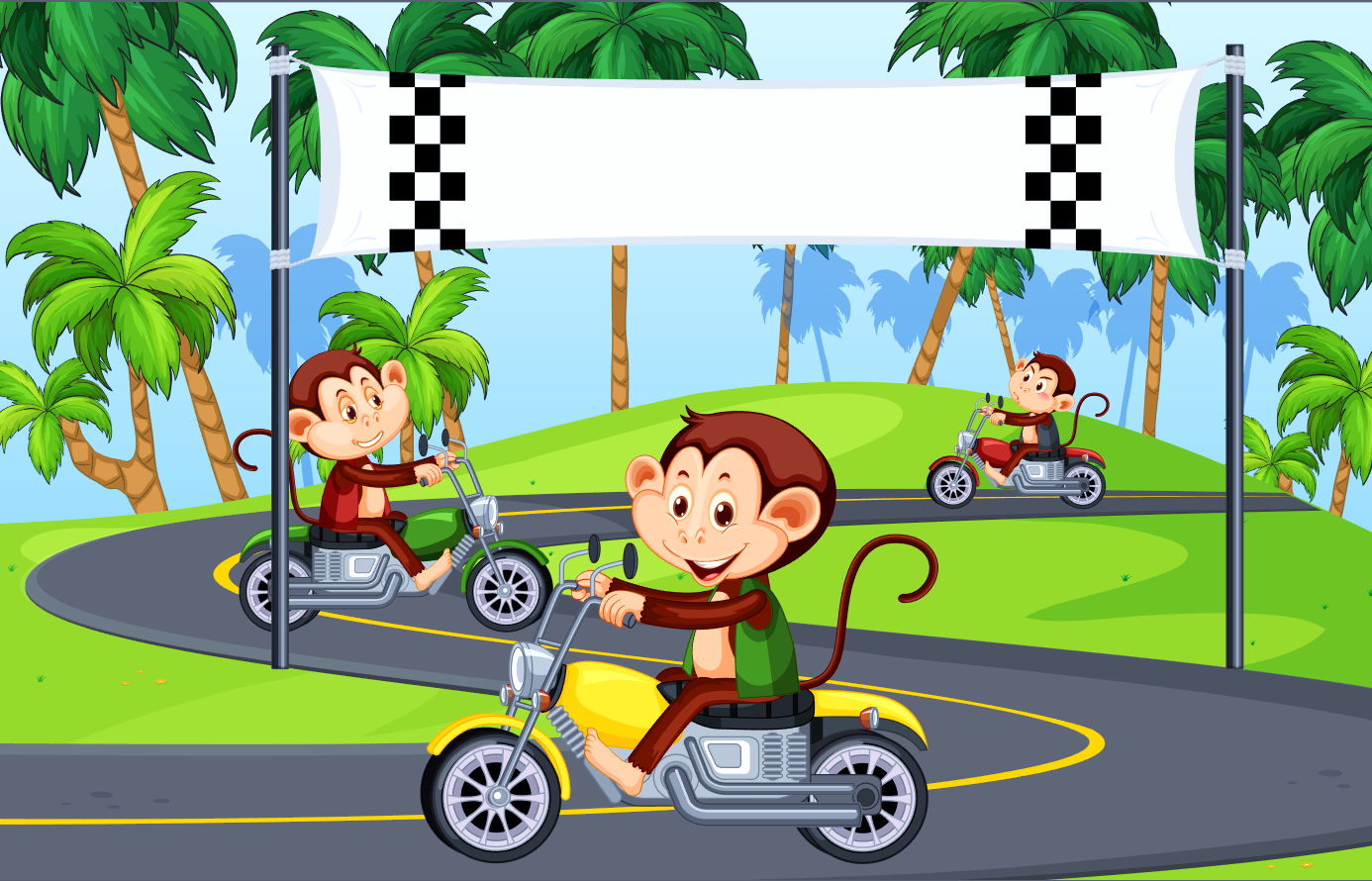 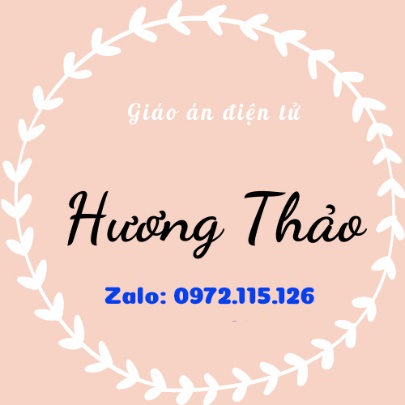 Luyện tập
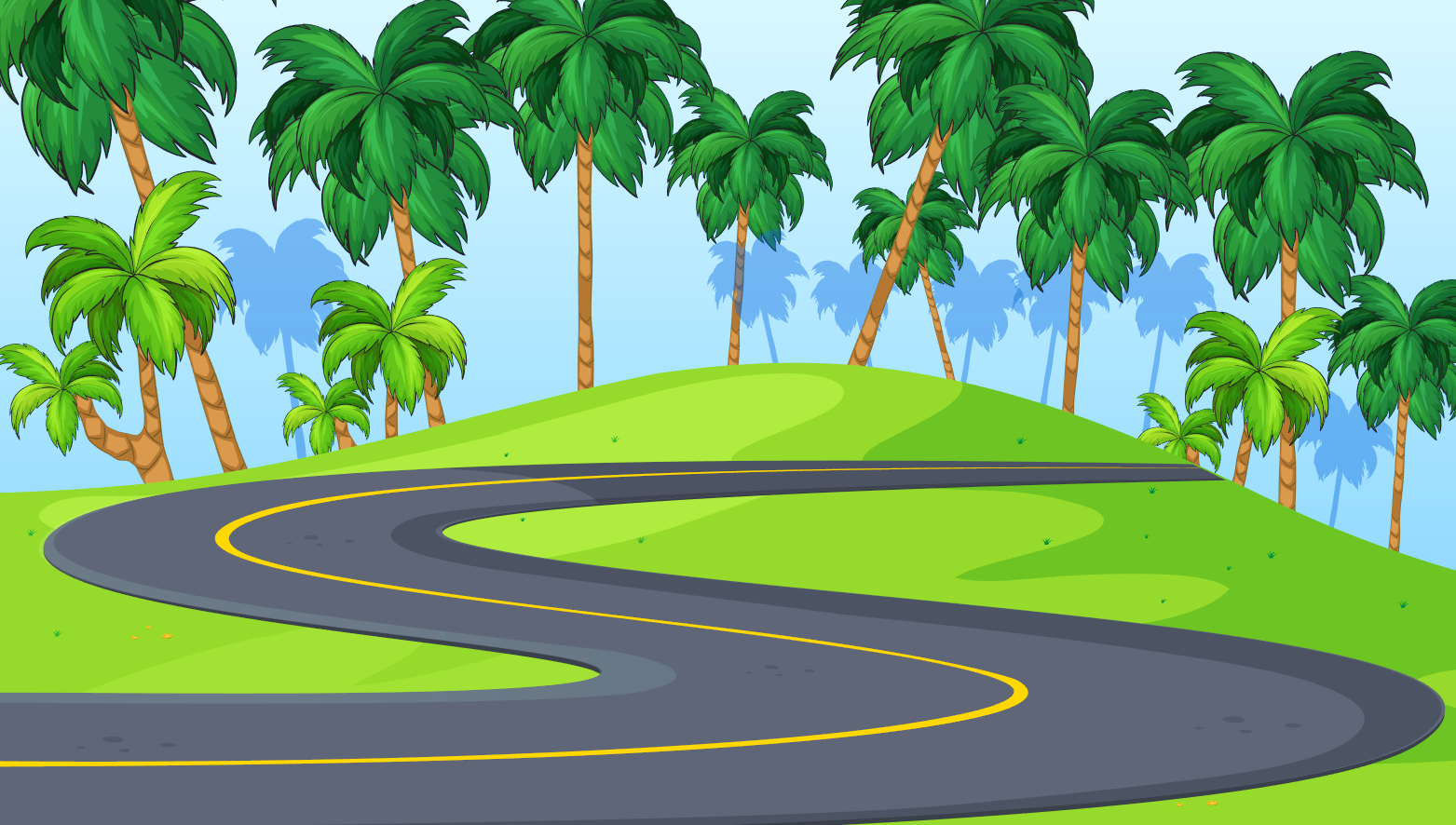 Xem tờ lịch tháng 3 rồi trả lời các câu hỏi.
1
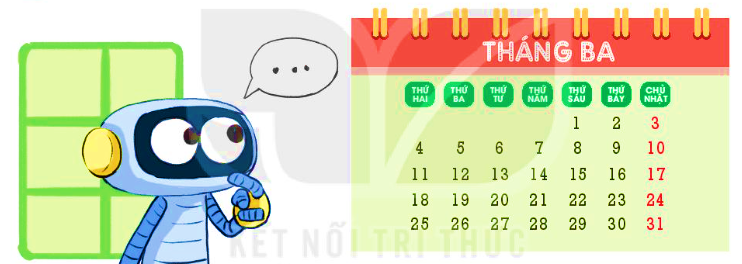 a) Trường của Rô-bốt sẽ đi cắm trại vào Chủ nhật cuối cùng của tháng 3. Hỏi đó là ngày nào?
Ngày 31
b) Ngày cuối cùng của tháng ba là Chủ Nhật. Ngày đầu tiên của tháng 4 cùng năm là thứ mấy?
Thứ Hai
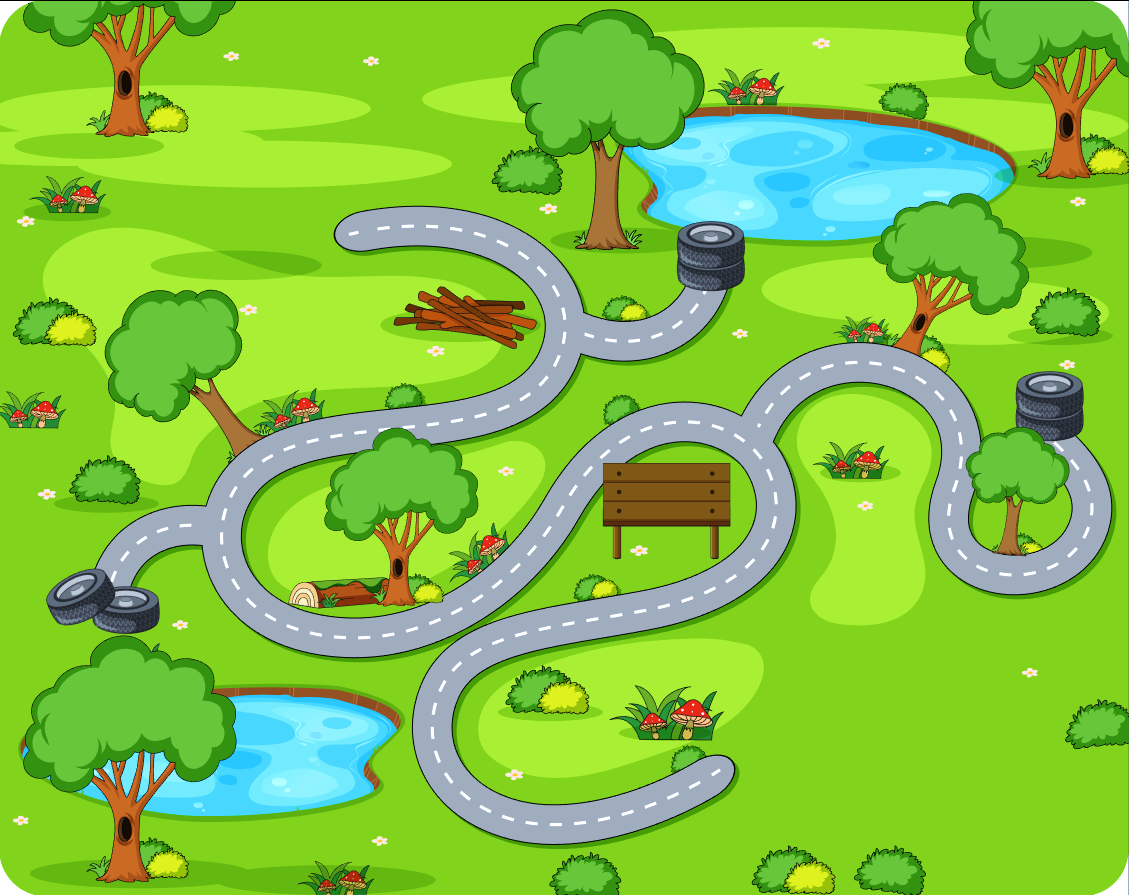 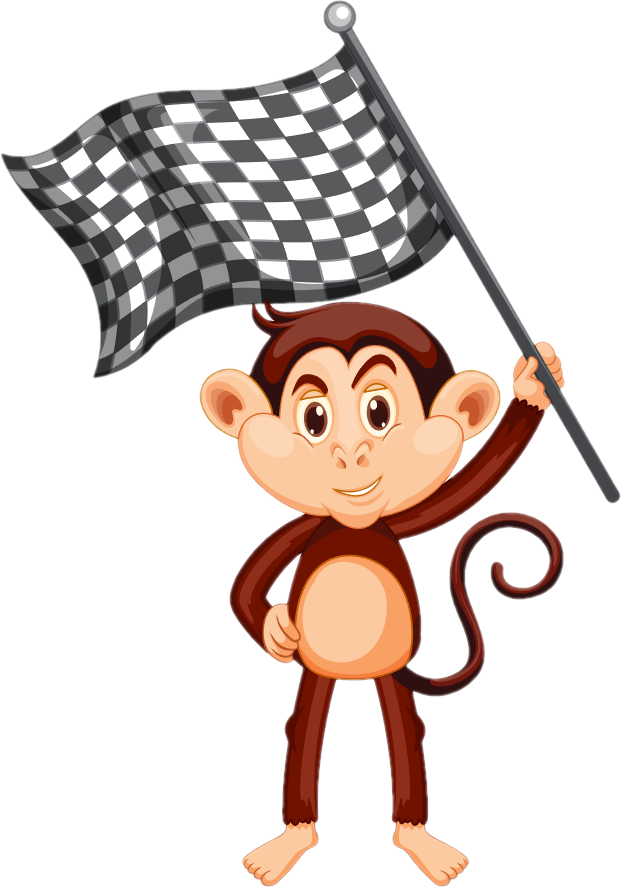 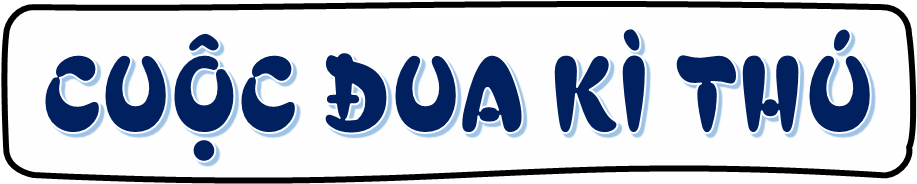 4
3
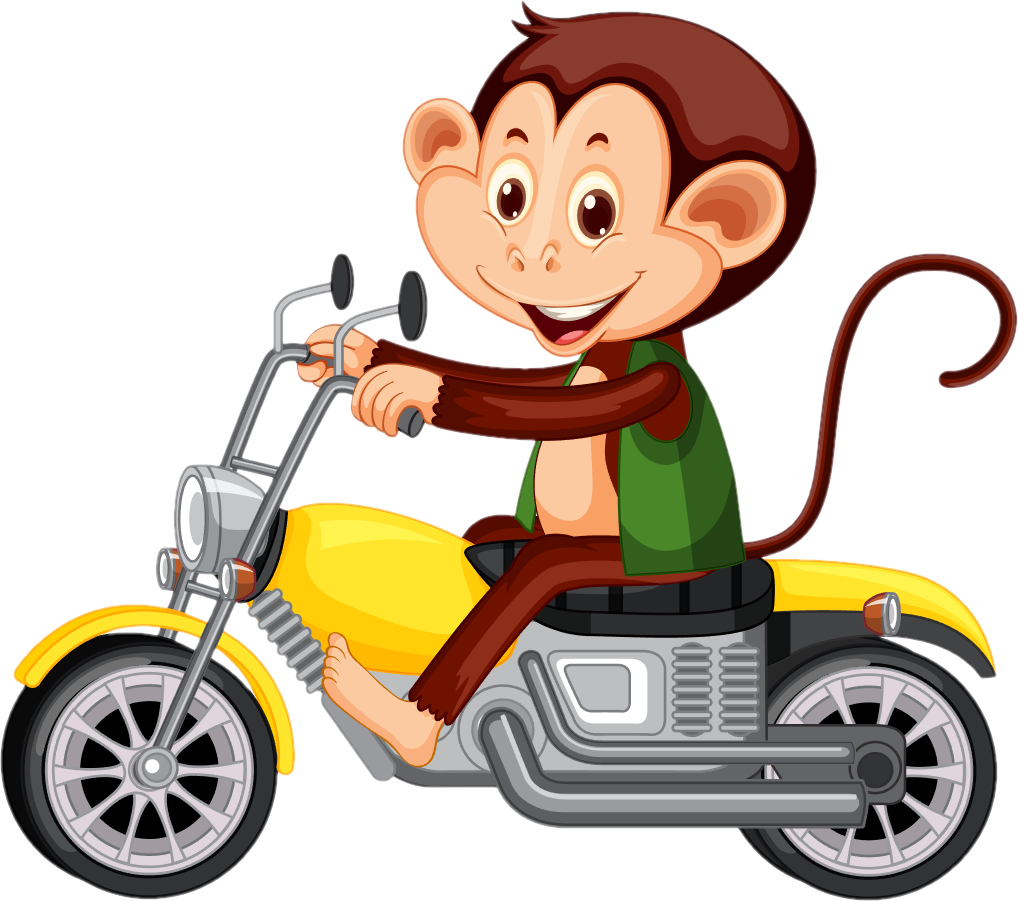 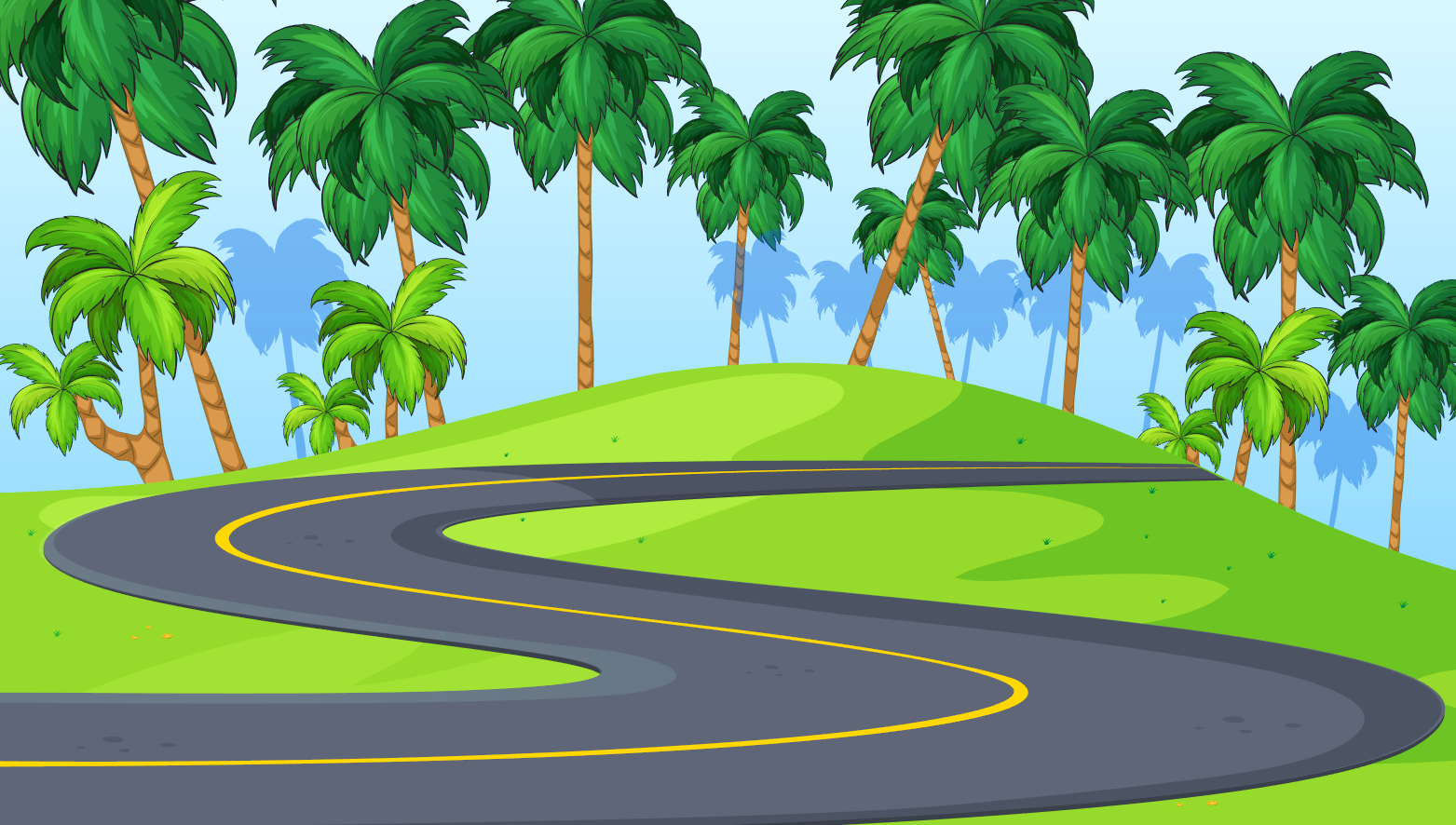 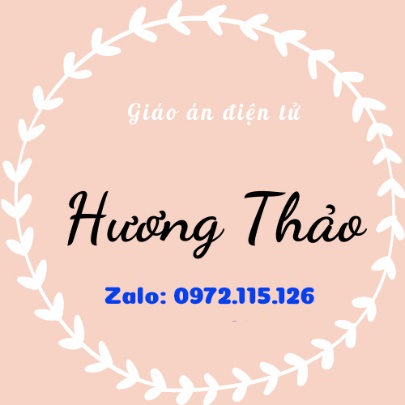 2
Chọn câu trả lời đúng.
Rô-bốt có một chuyến đi đến Tây Nguyên từ ngày 29 tháng 3 đến hết ngày 2 tháng 4. Vậy chuyến đi đó kéo dài bao nhiêu ngày?
3 ngày                   B. 4 ngày
C. 5 ngày                   D. 6 ngày
Tháng 3 có 31 ngày.
Ngày 29 tháng 3 là ngày thứ nhất, ngày 30 tháng 3 là ngày thứ hai, ngày 31 tháng 3 là ngày thứ ba, ngày 1 tháng 4 là ngày thứ tư và ngày 2 tháng 4 là ngày thứ năm.
Vậy chuyến đi đó kéo dài 5 ngày.
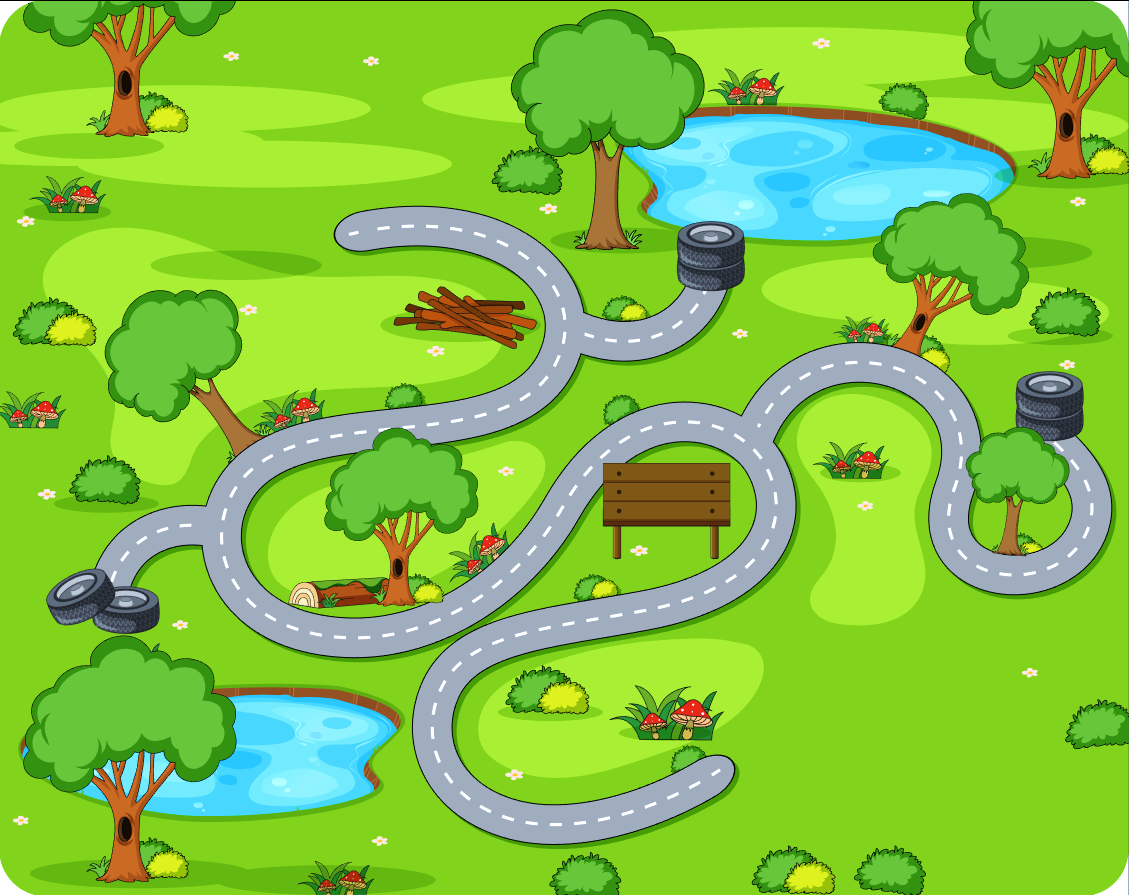 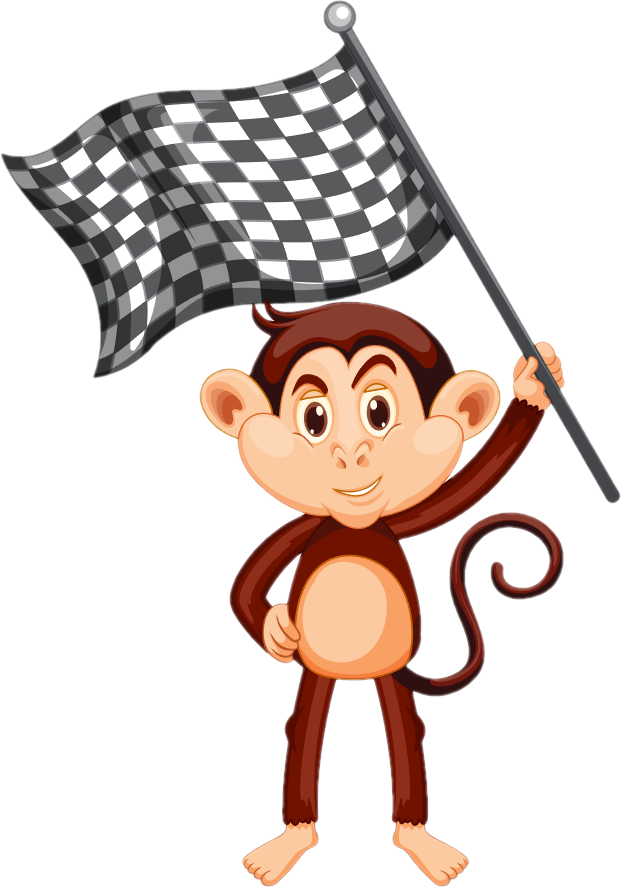 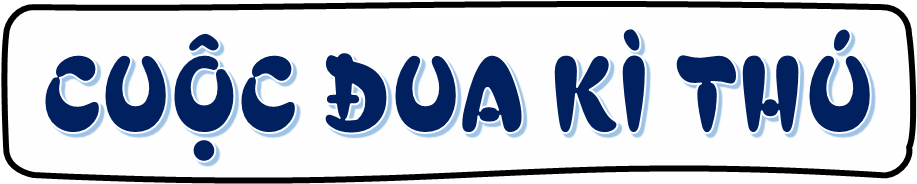 4
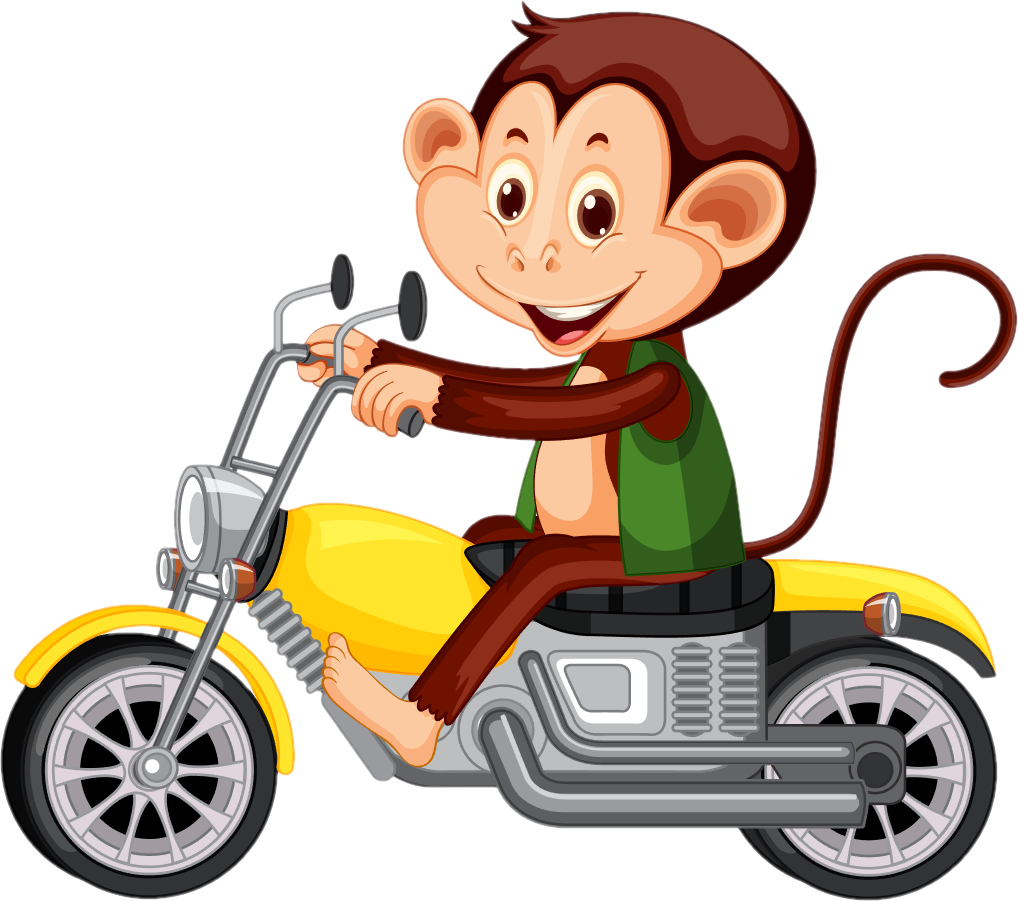 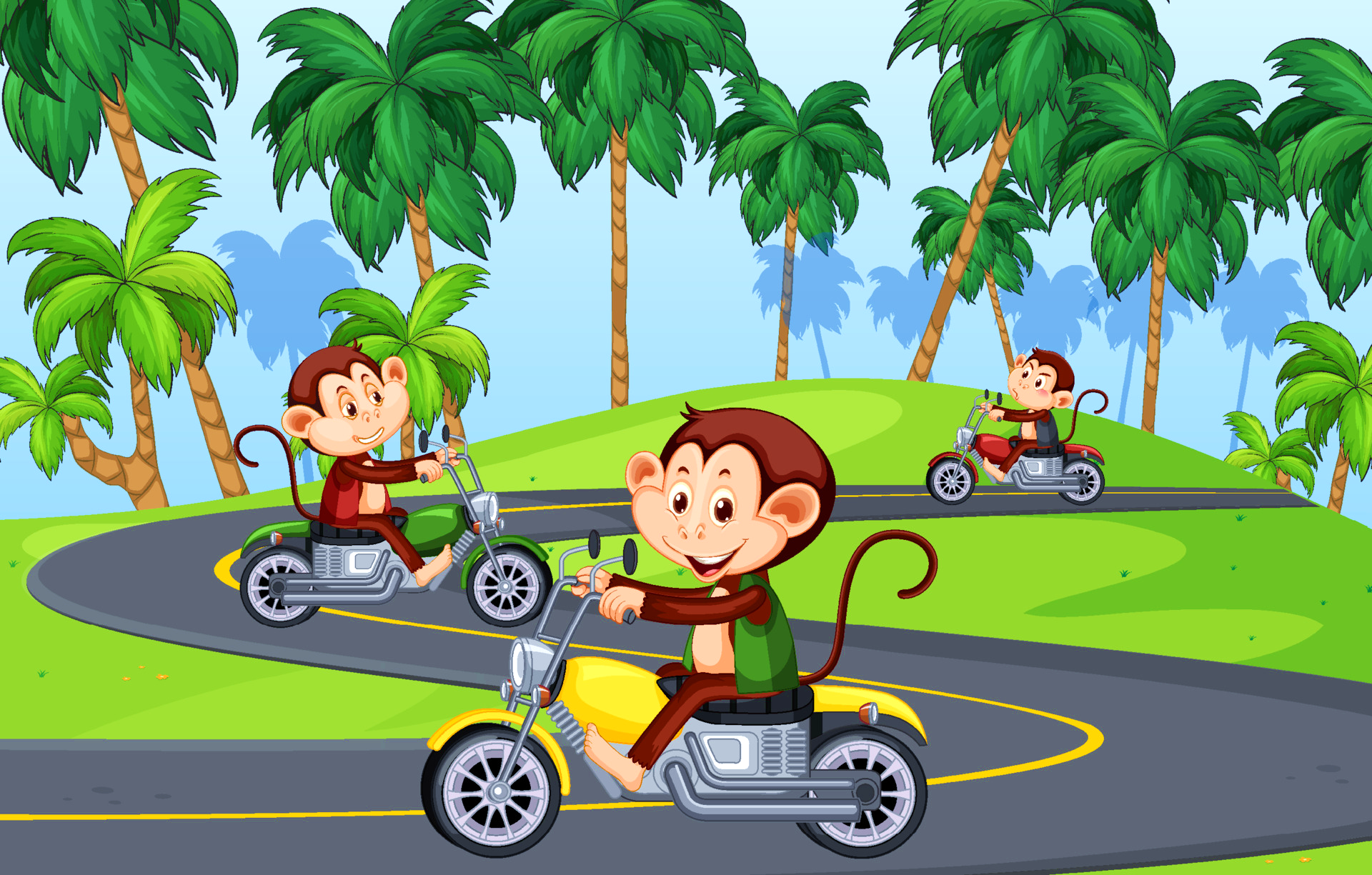 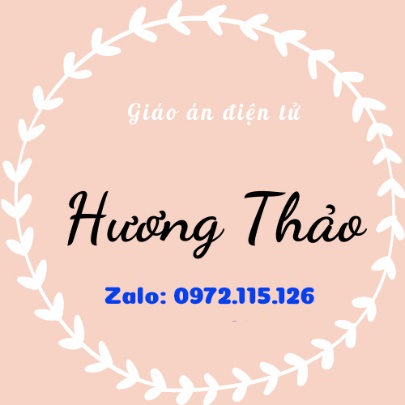 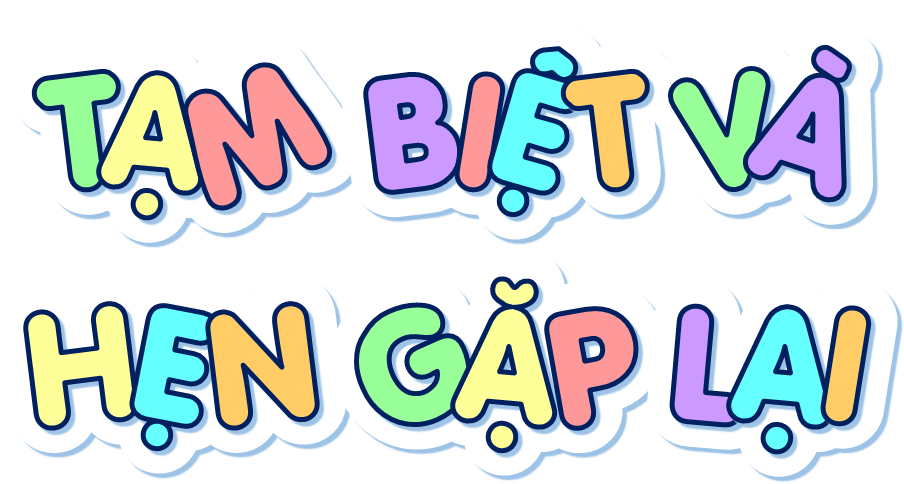